SIVILARDA BASINÇ
Sıvılar ağırlıklarından ve akışkan olduklarından dolayı bulundukları kabın içinde temas ettikleri bütün noktalara basınç uygular.
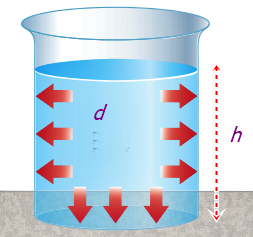 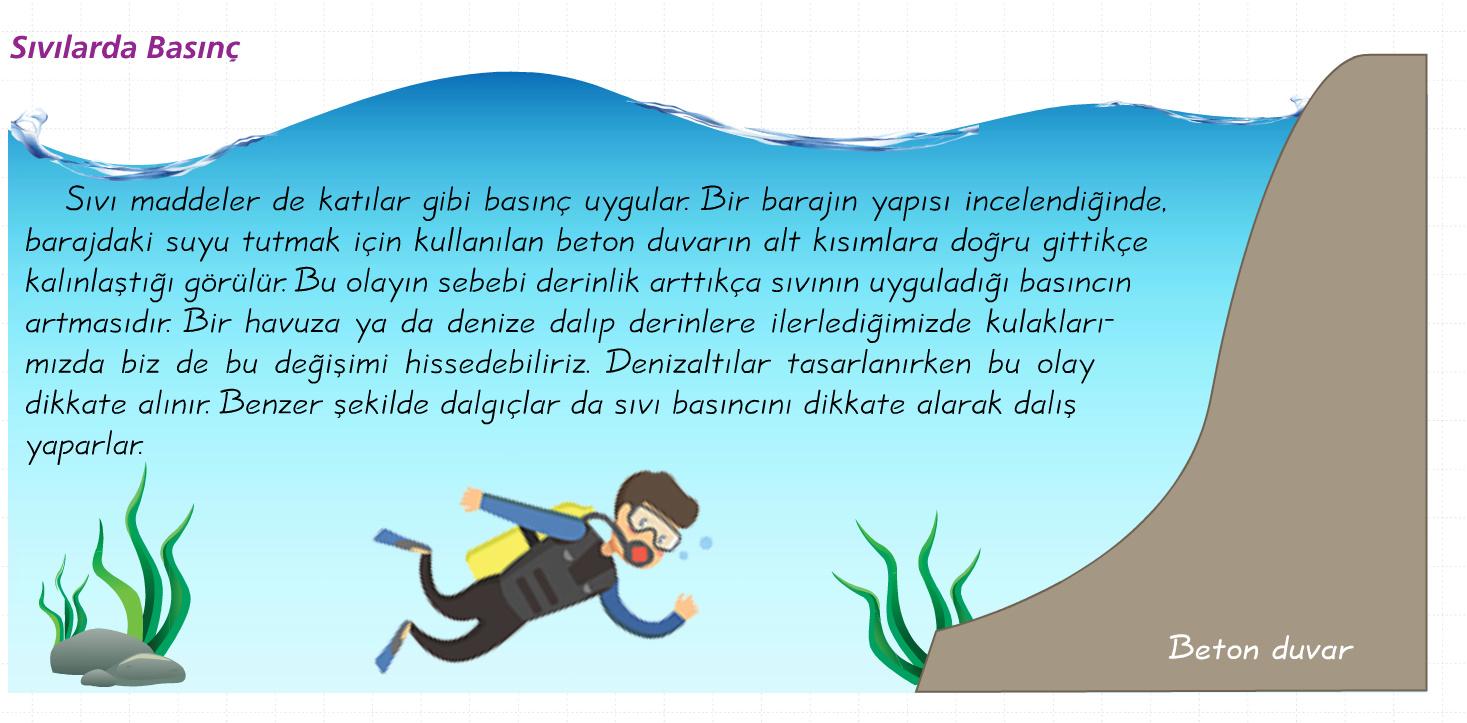 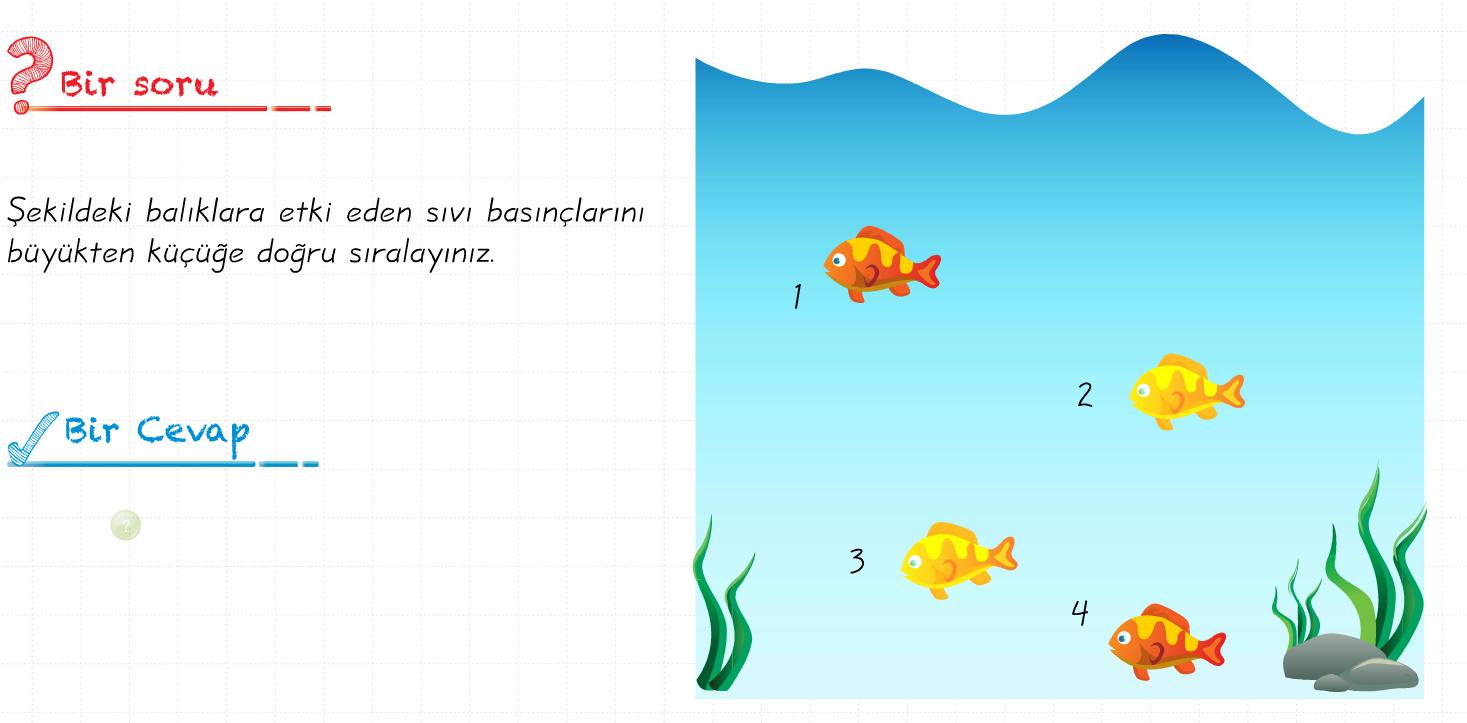 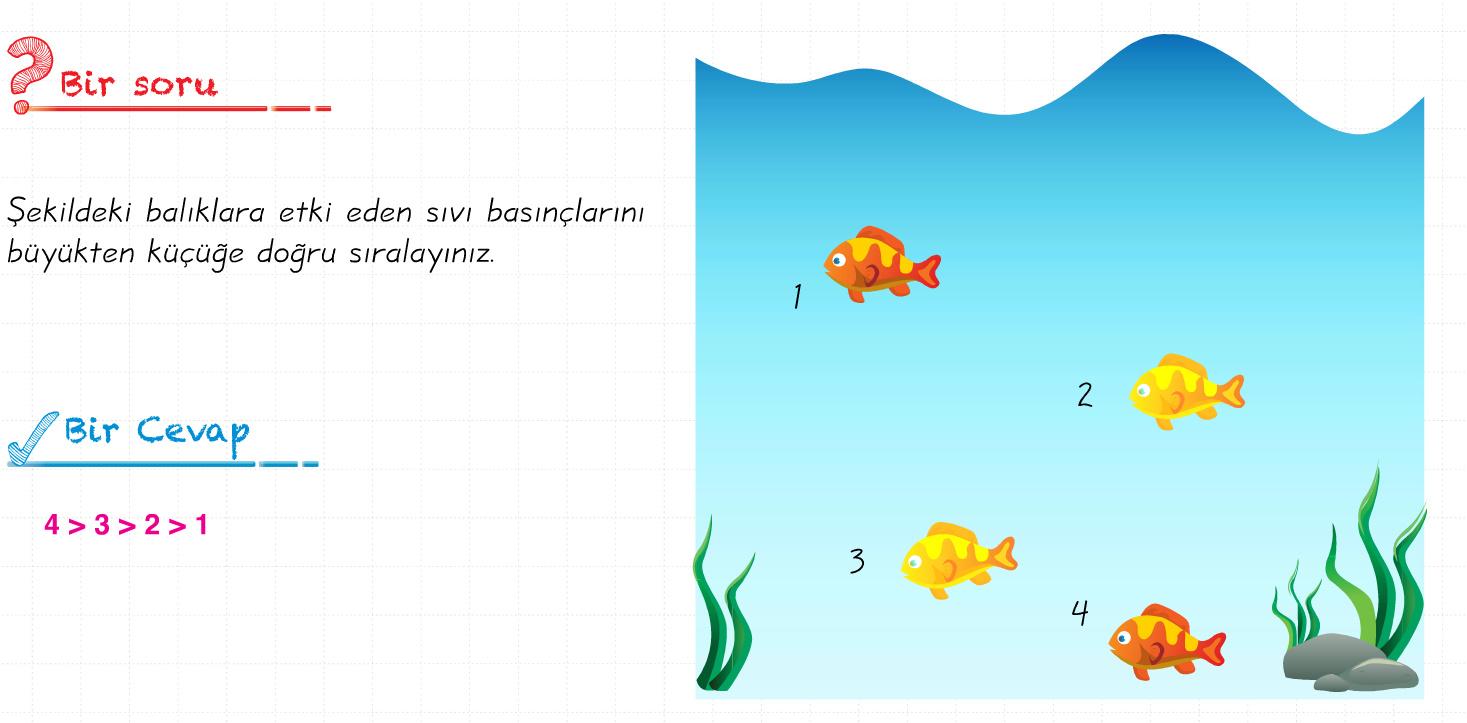 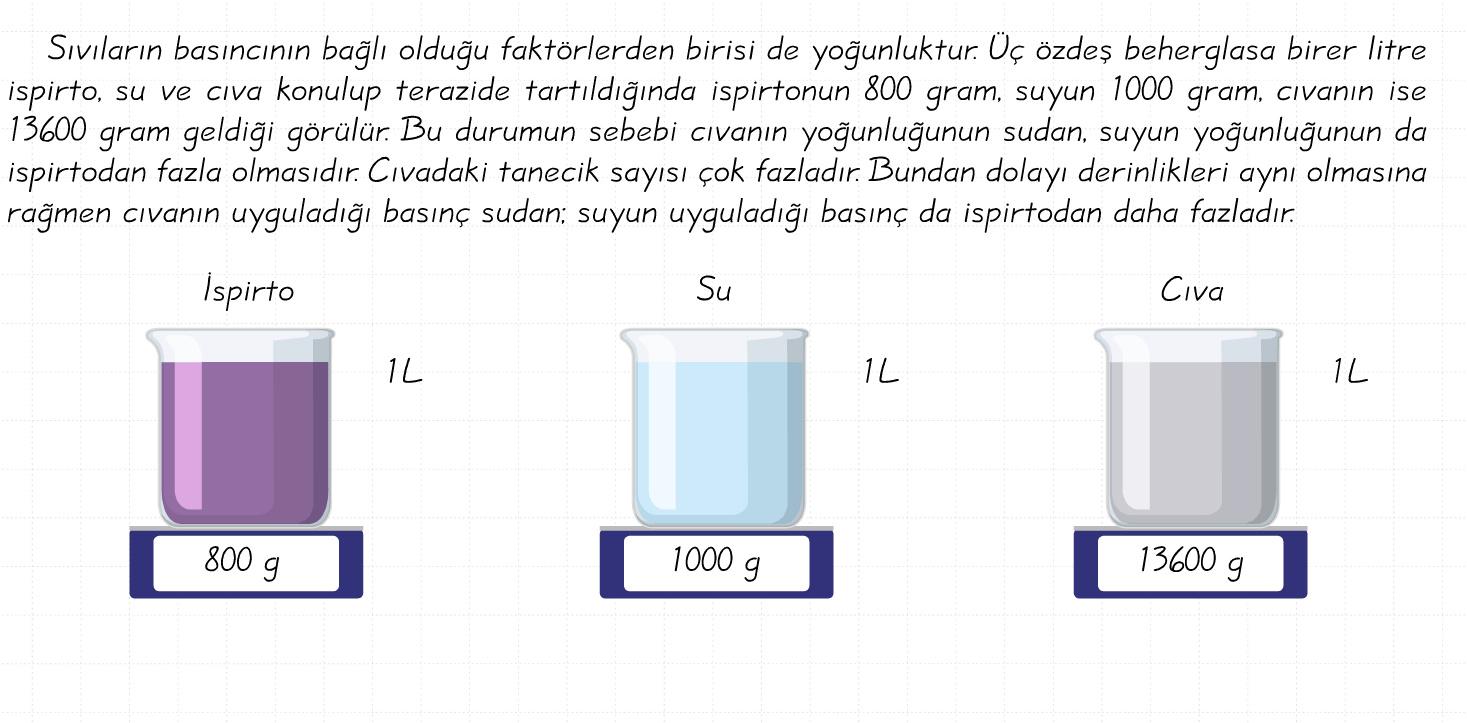 dcıva > dsu> dispirto

          P3>P2>P1
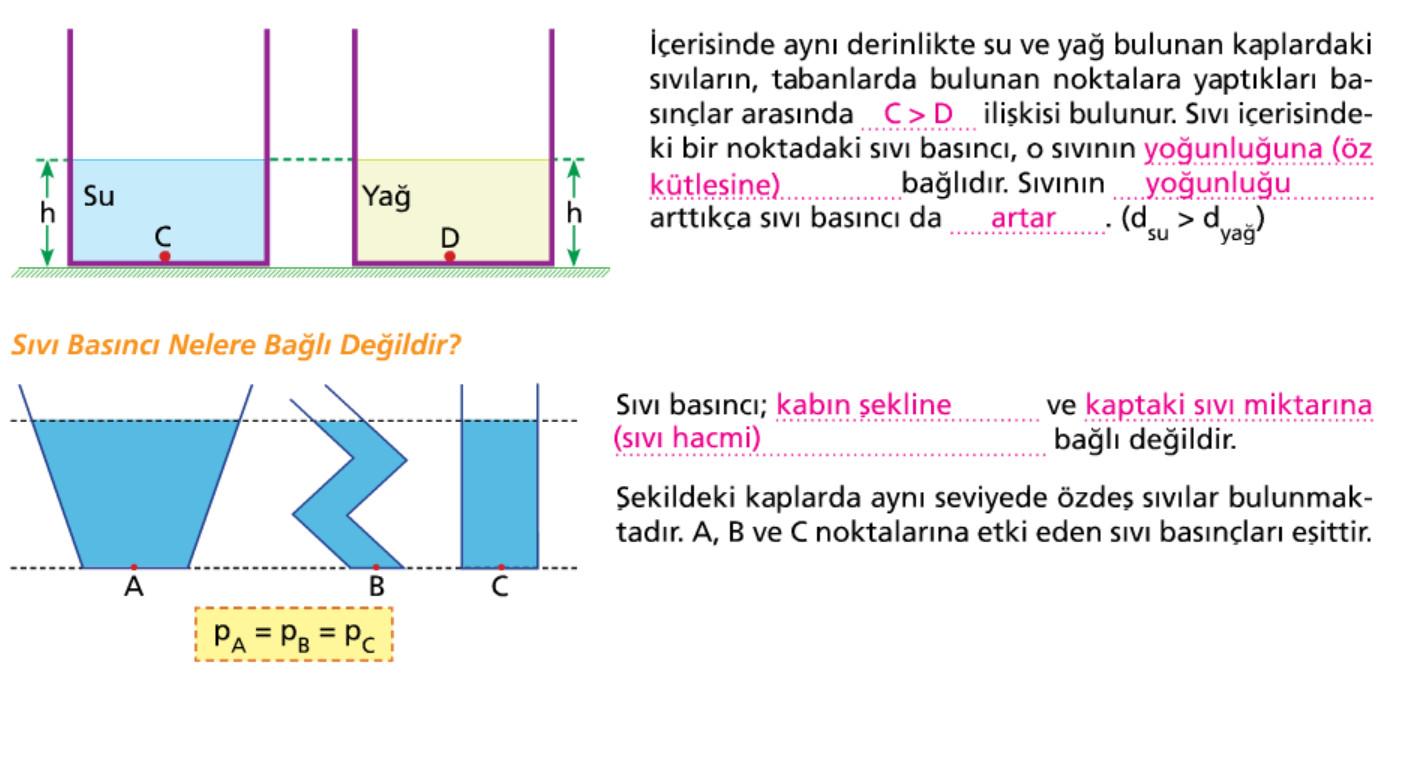 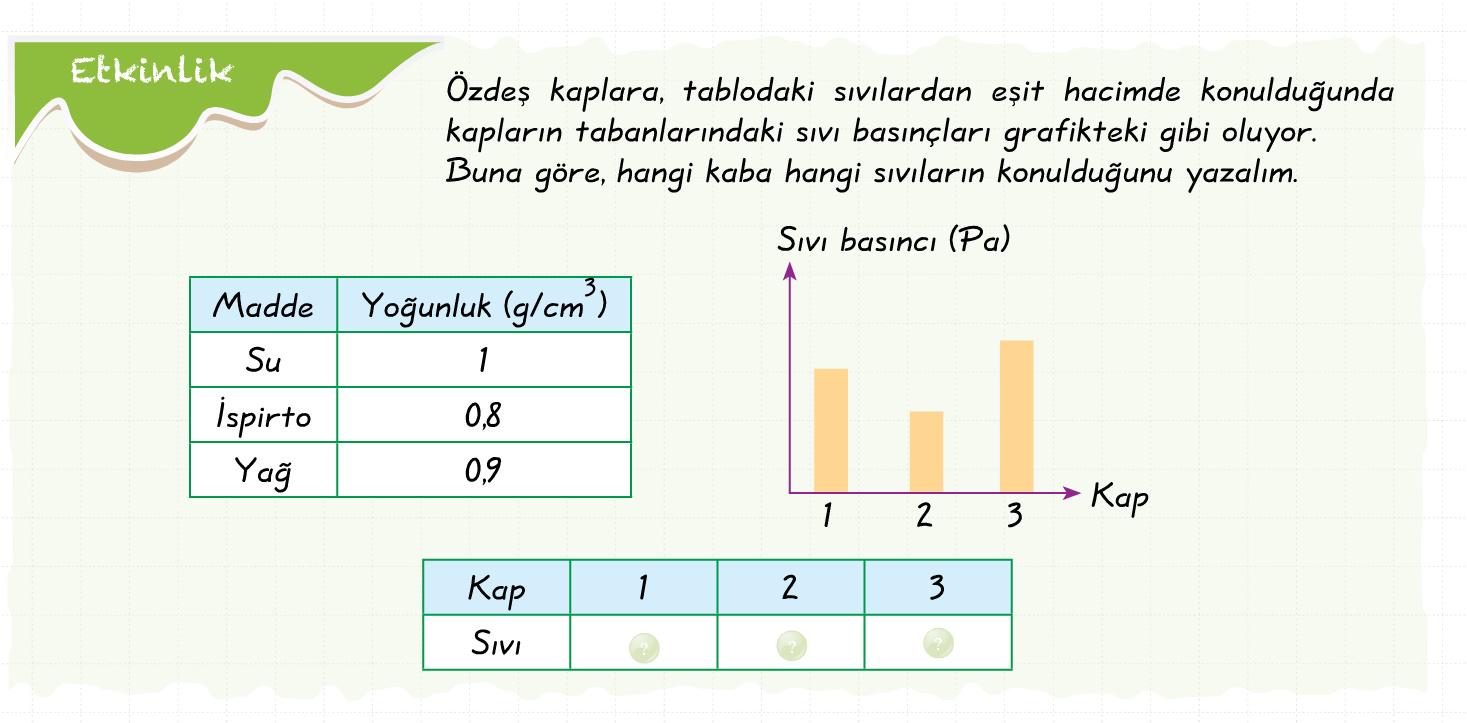 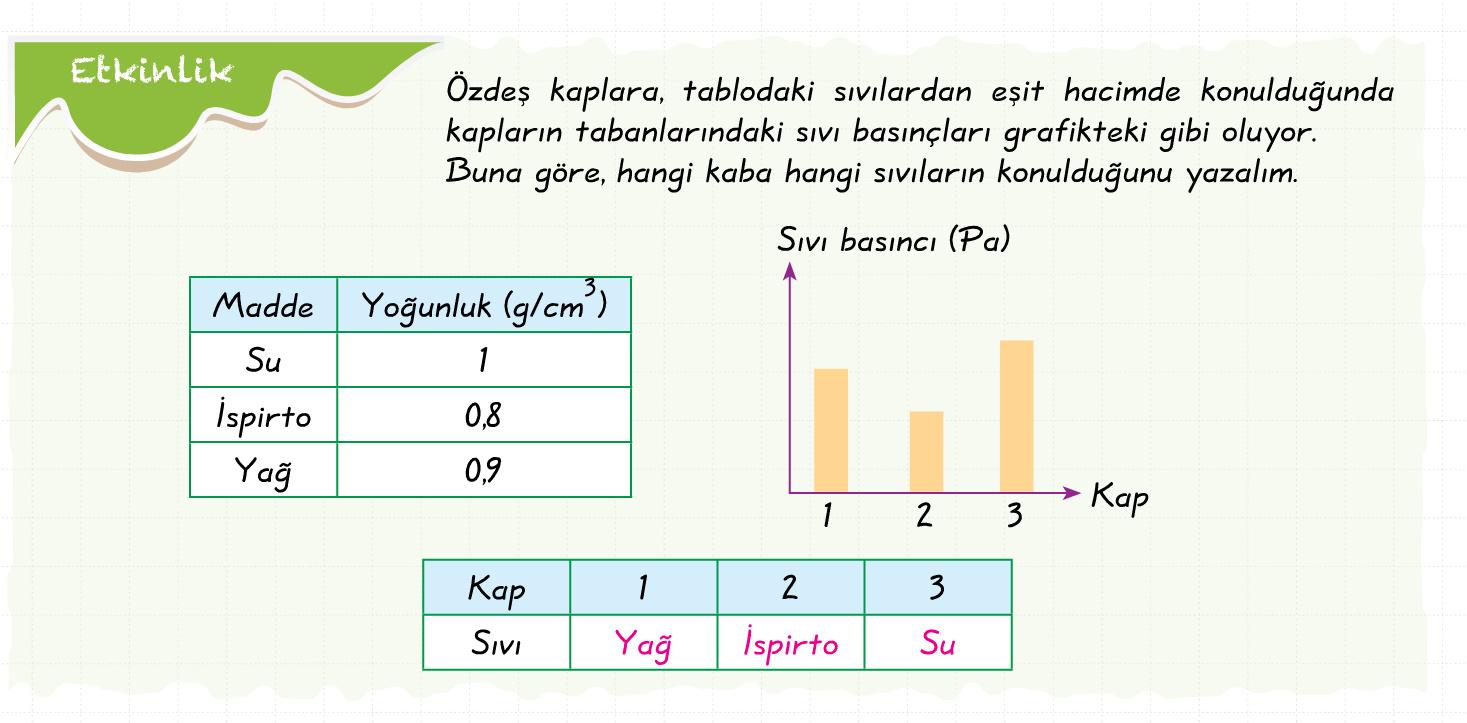 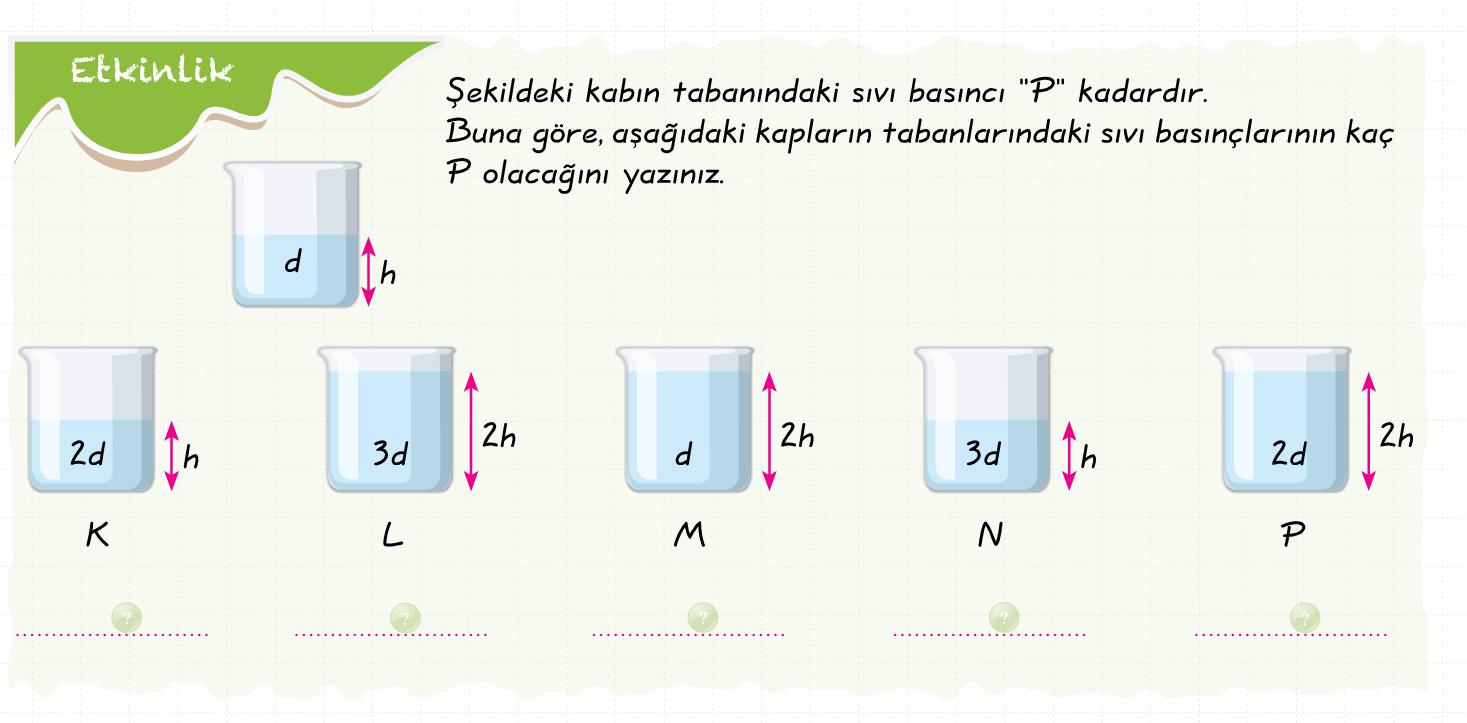 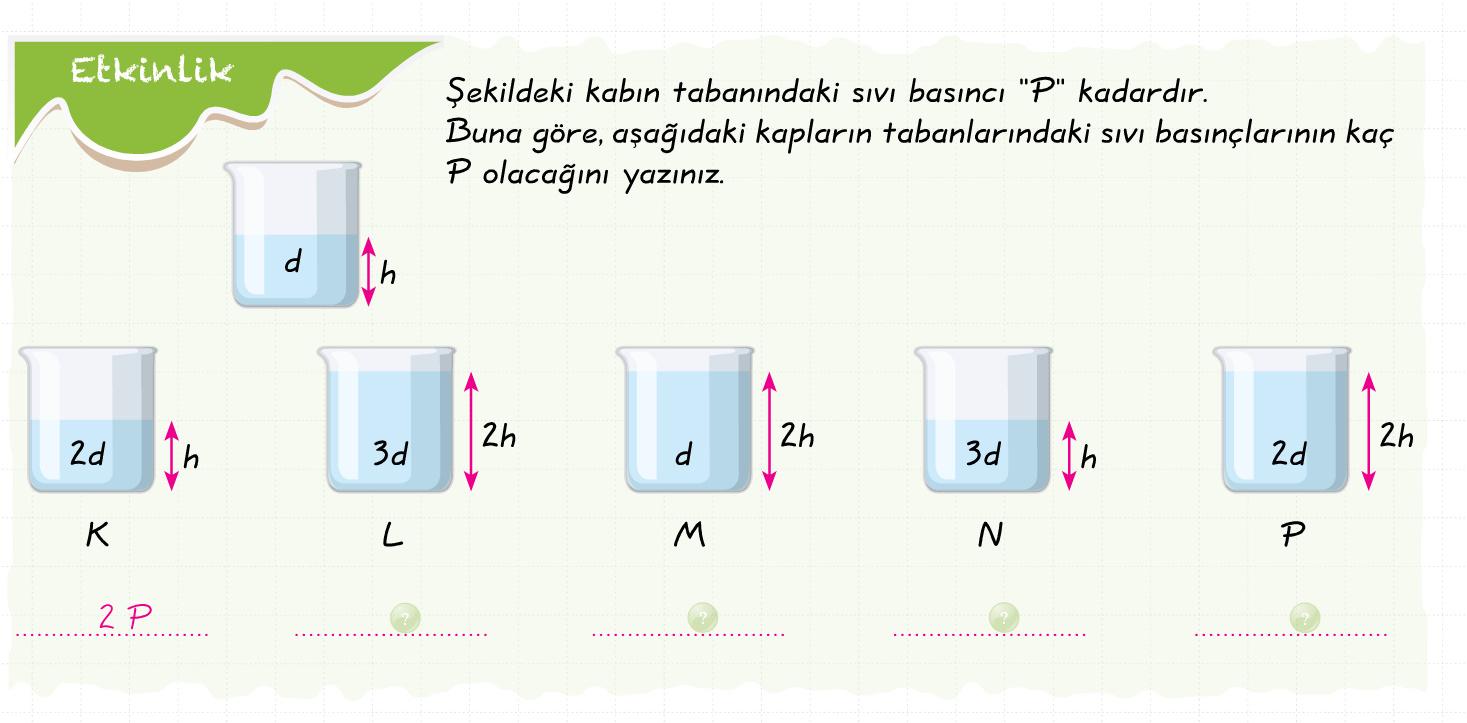 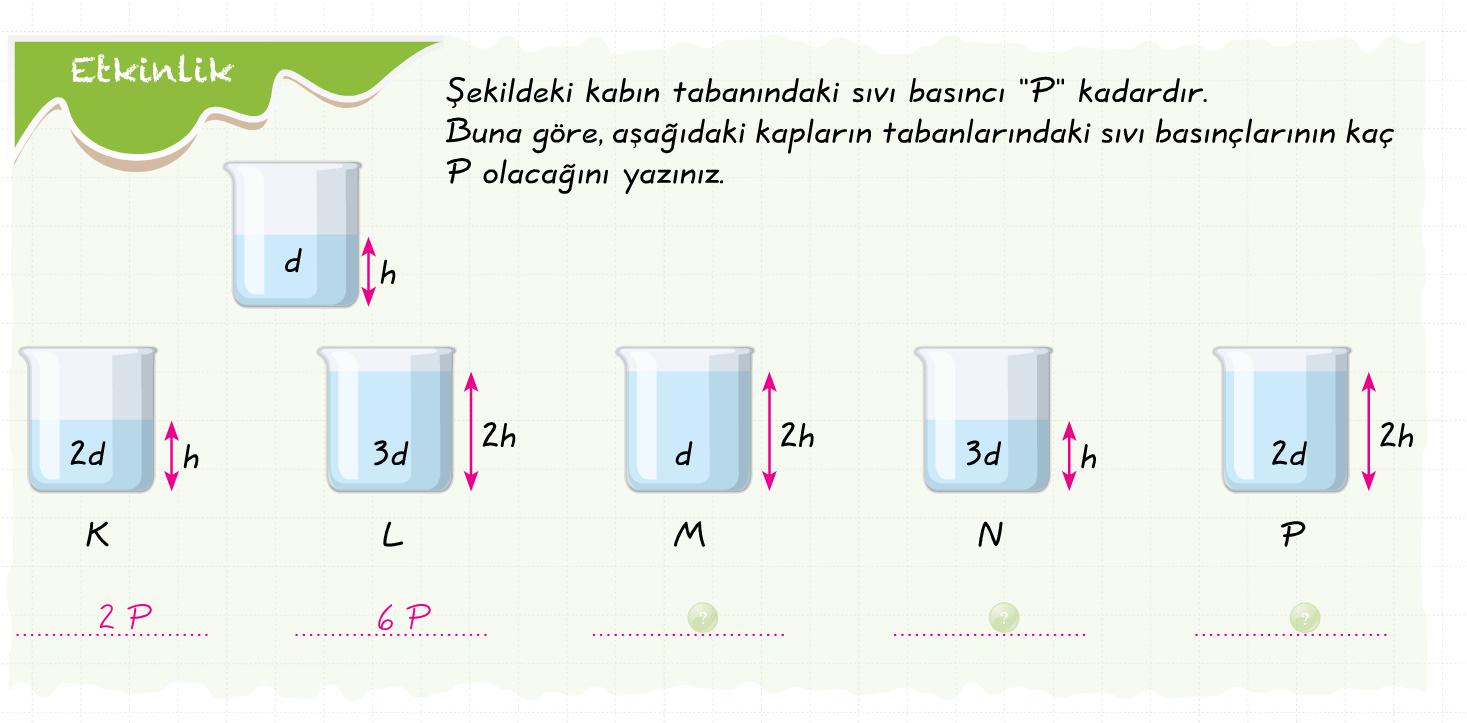 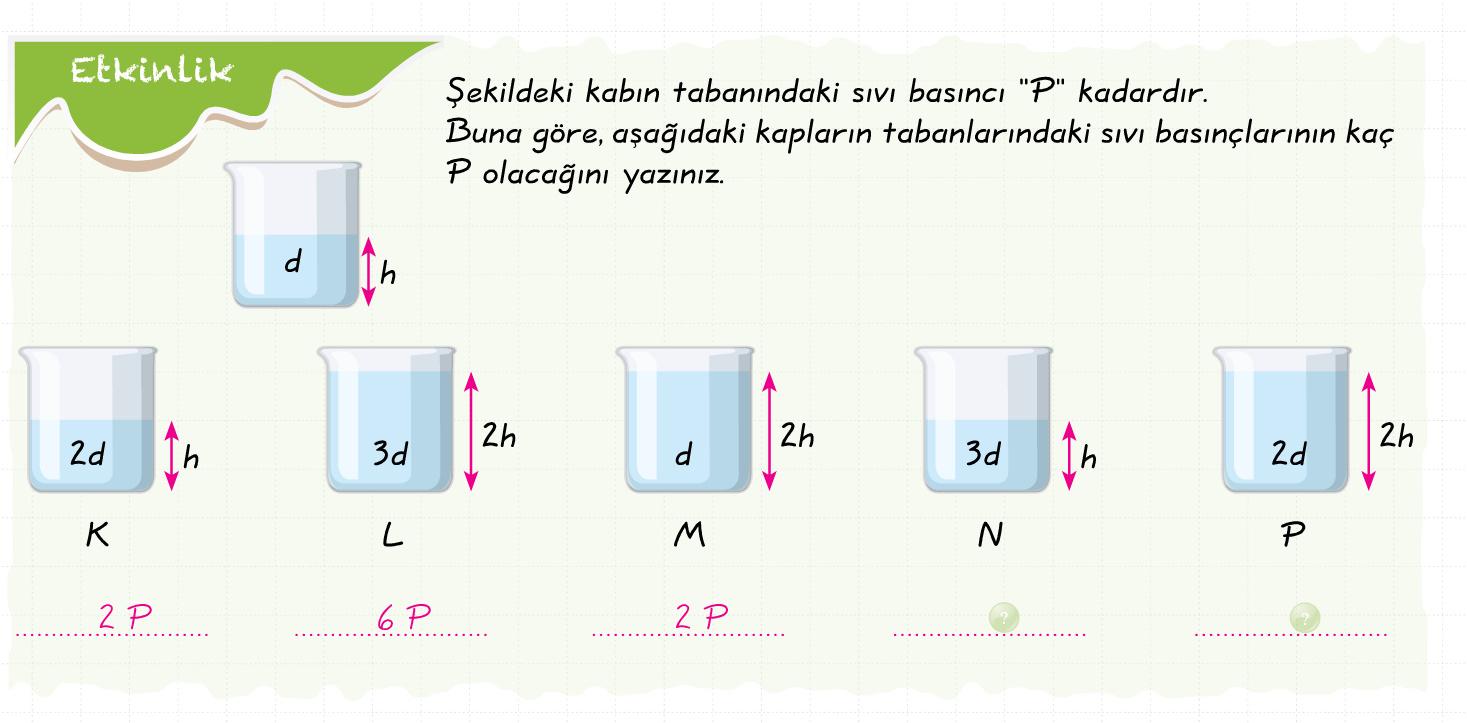 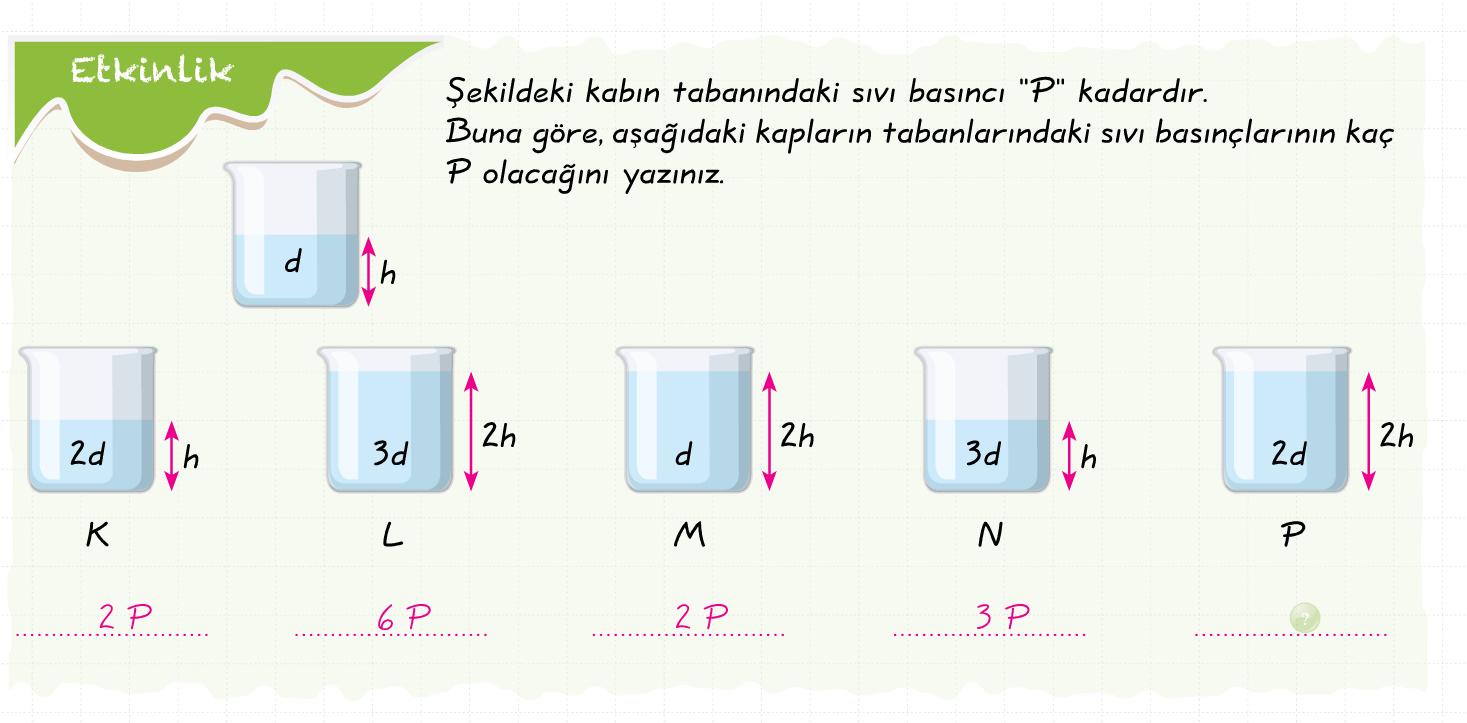 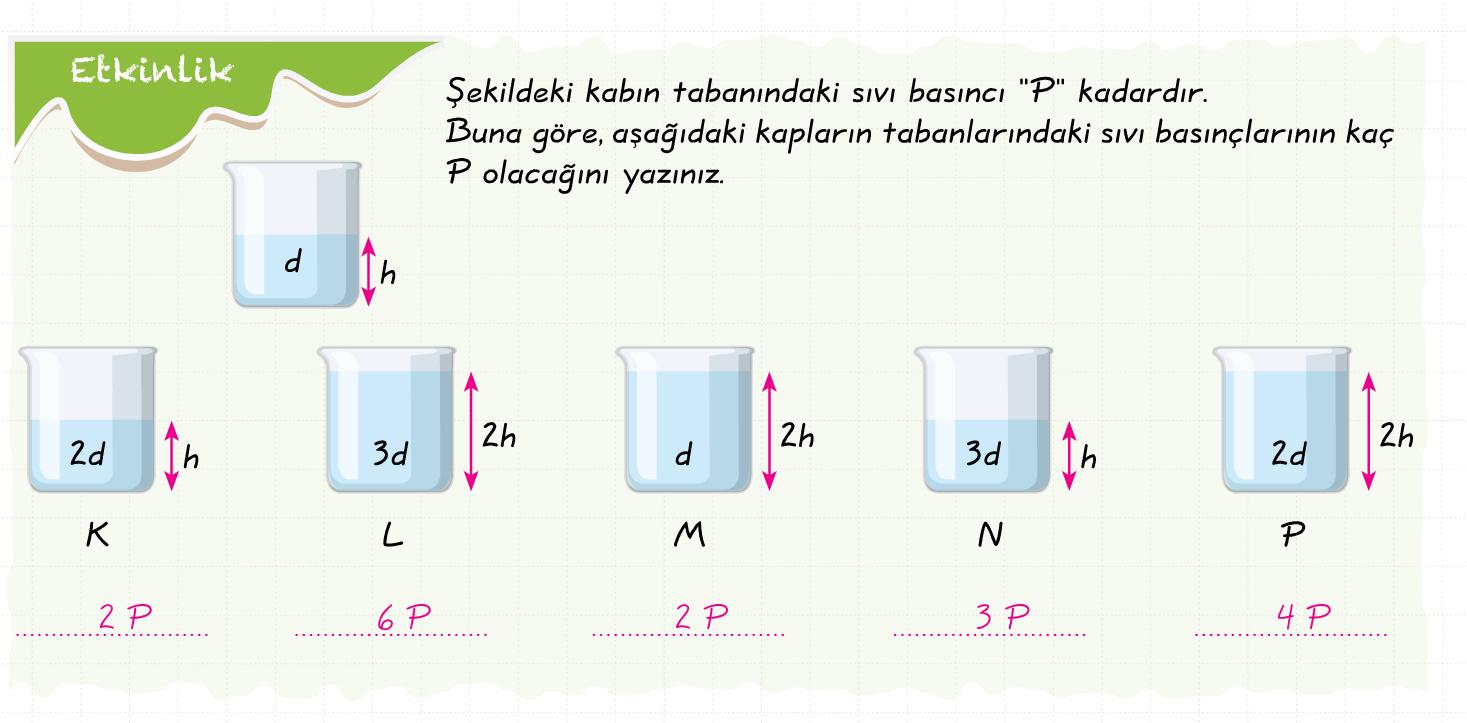 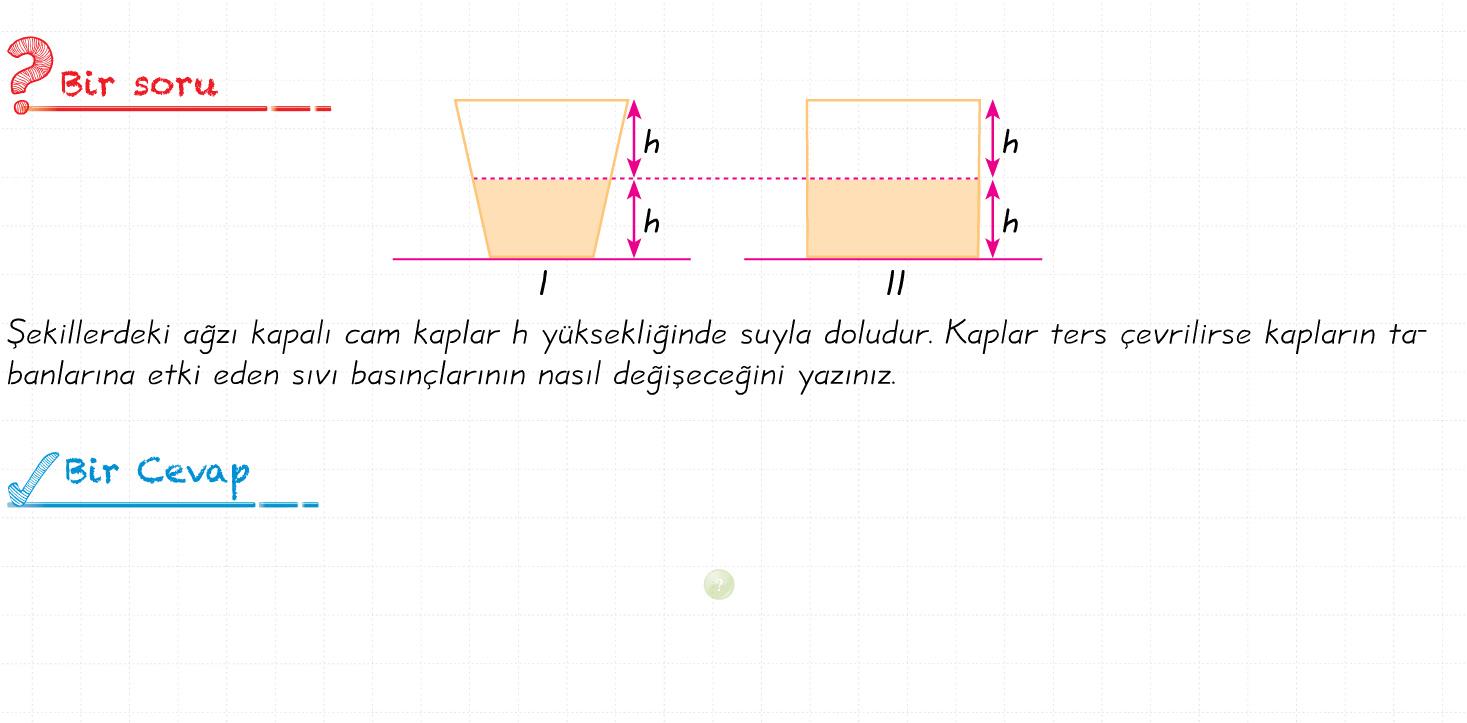 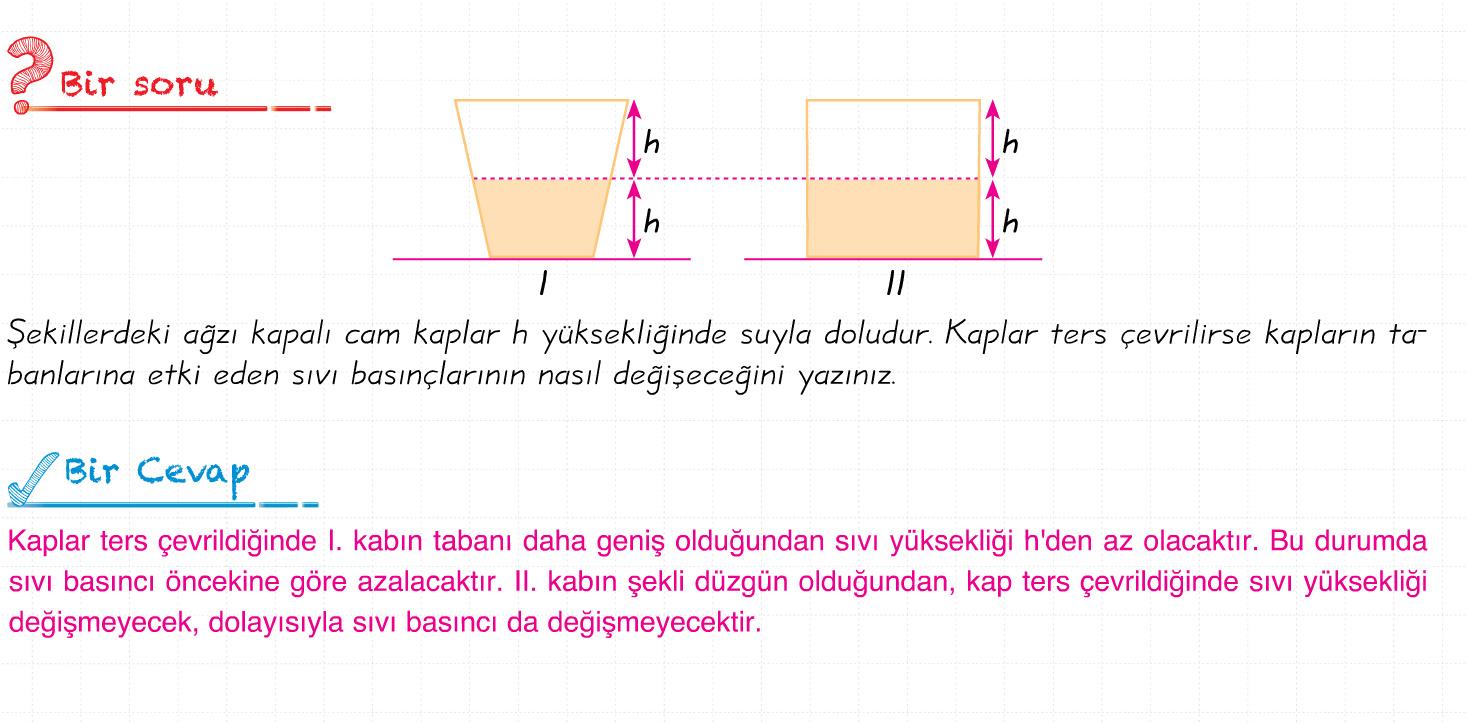 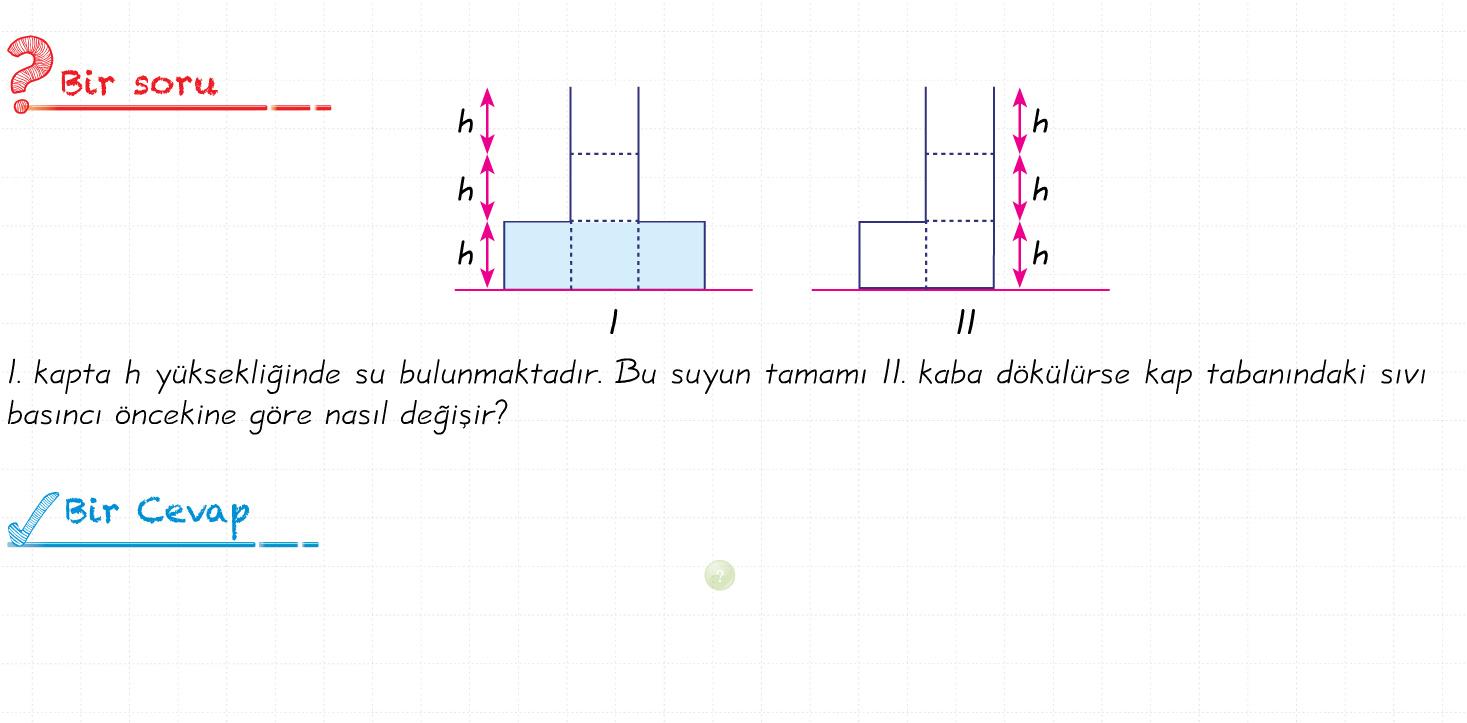 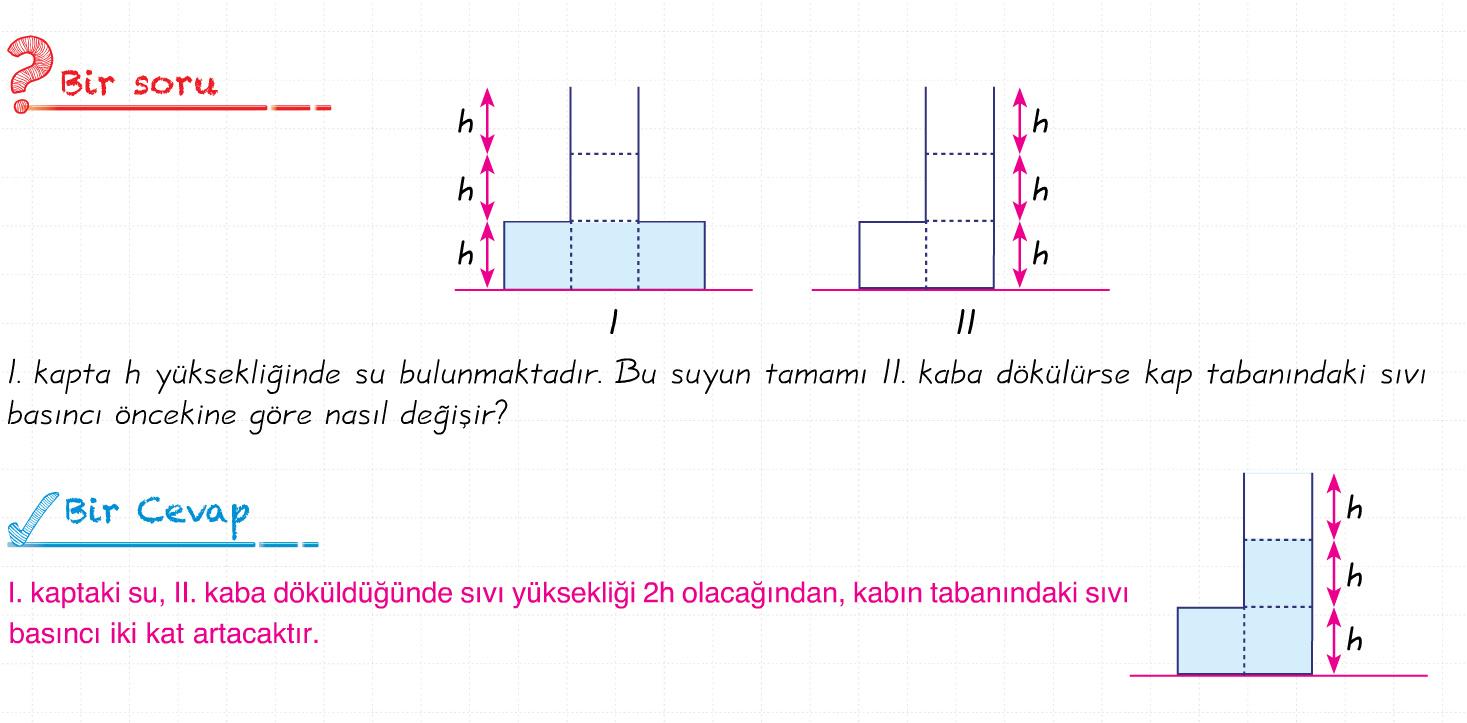 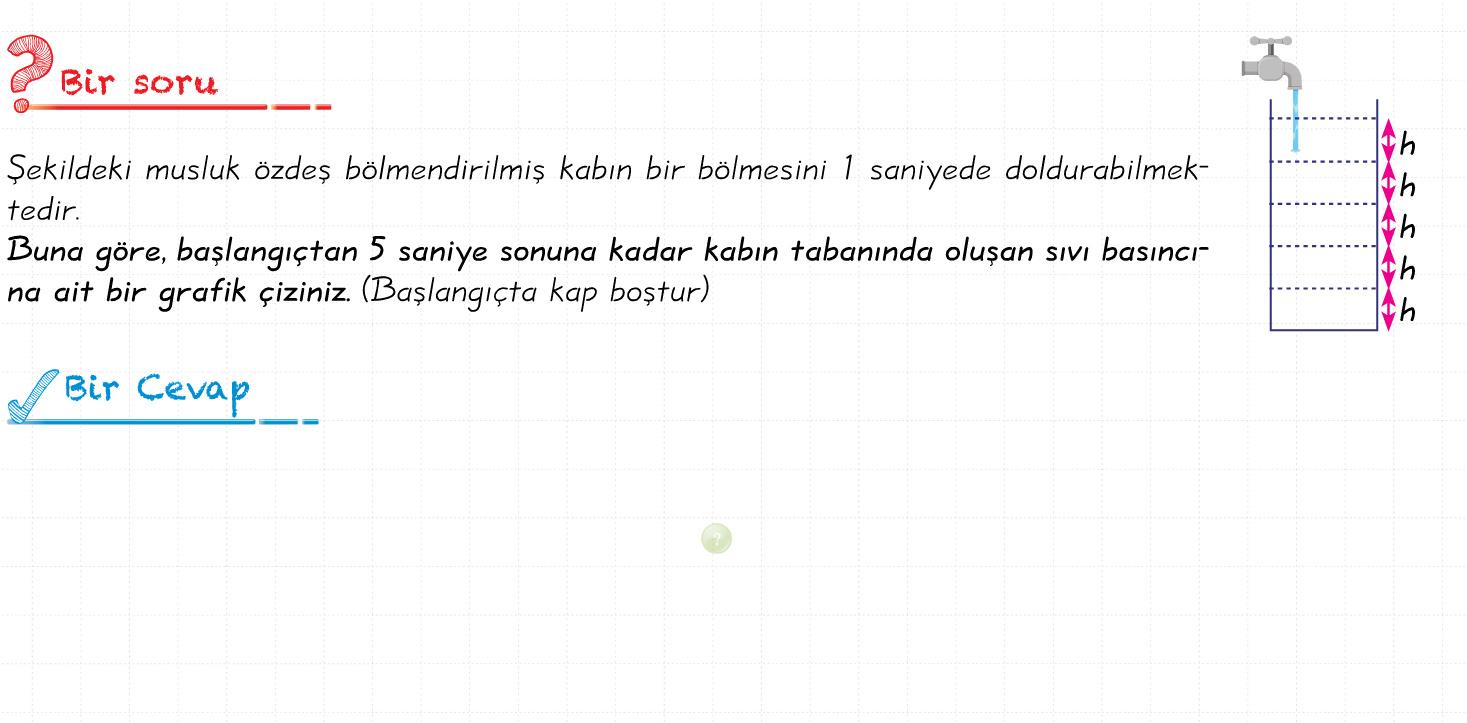 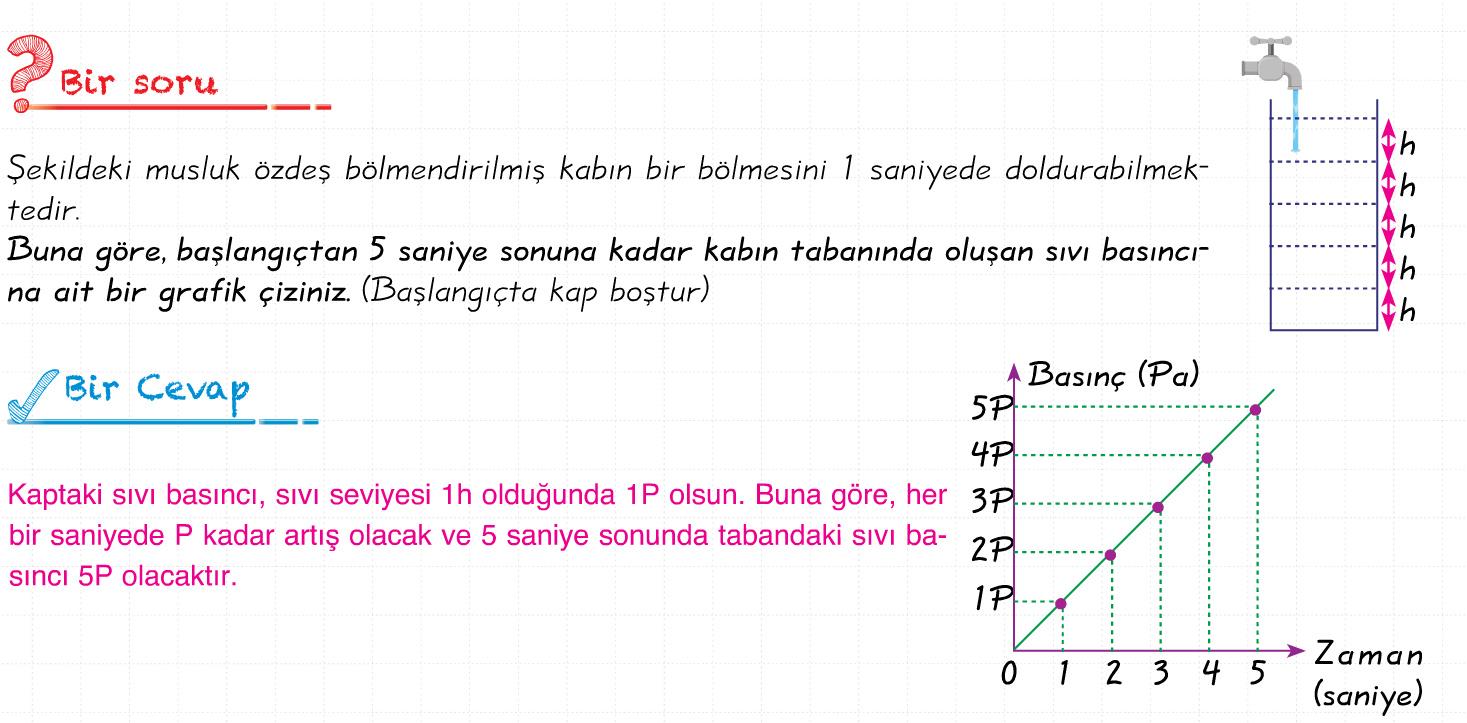 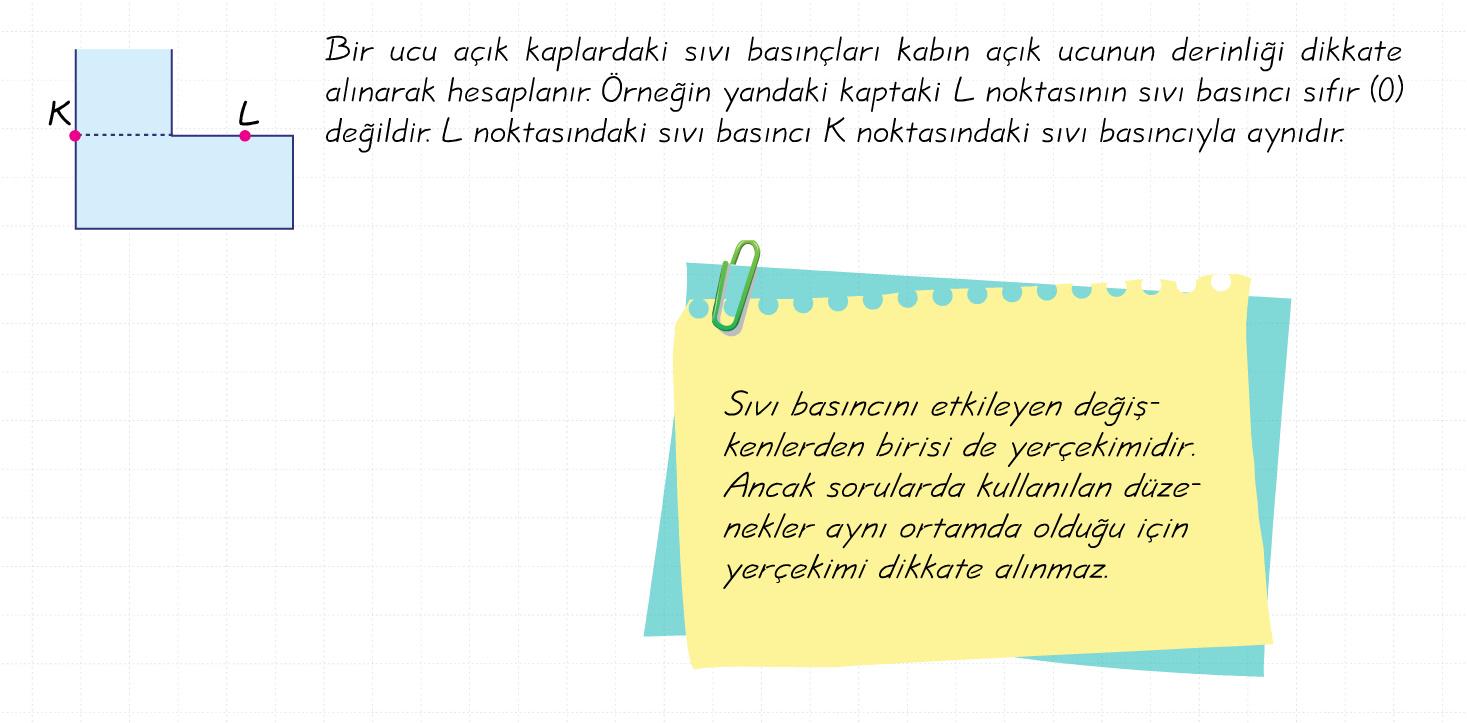 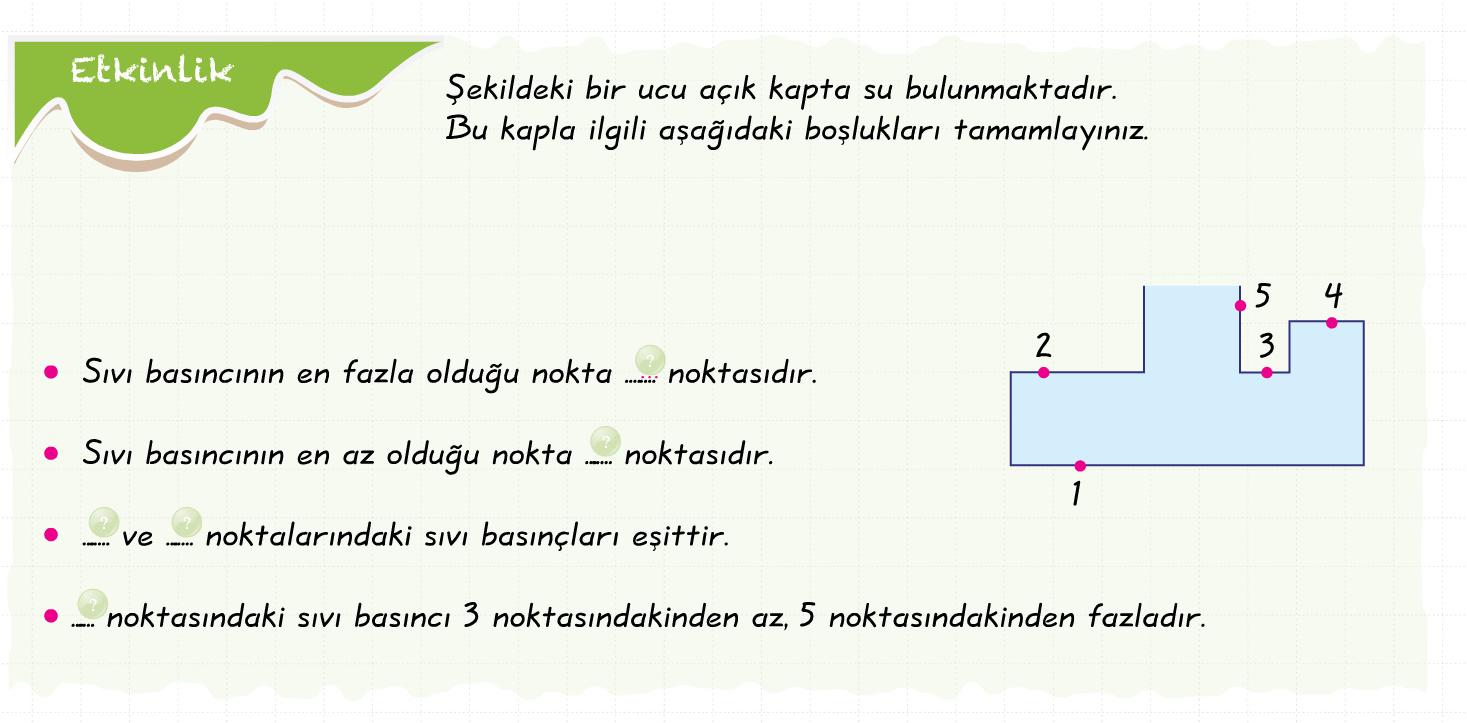 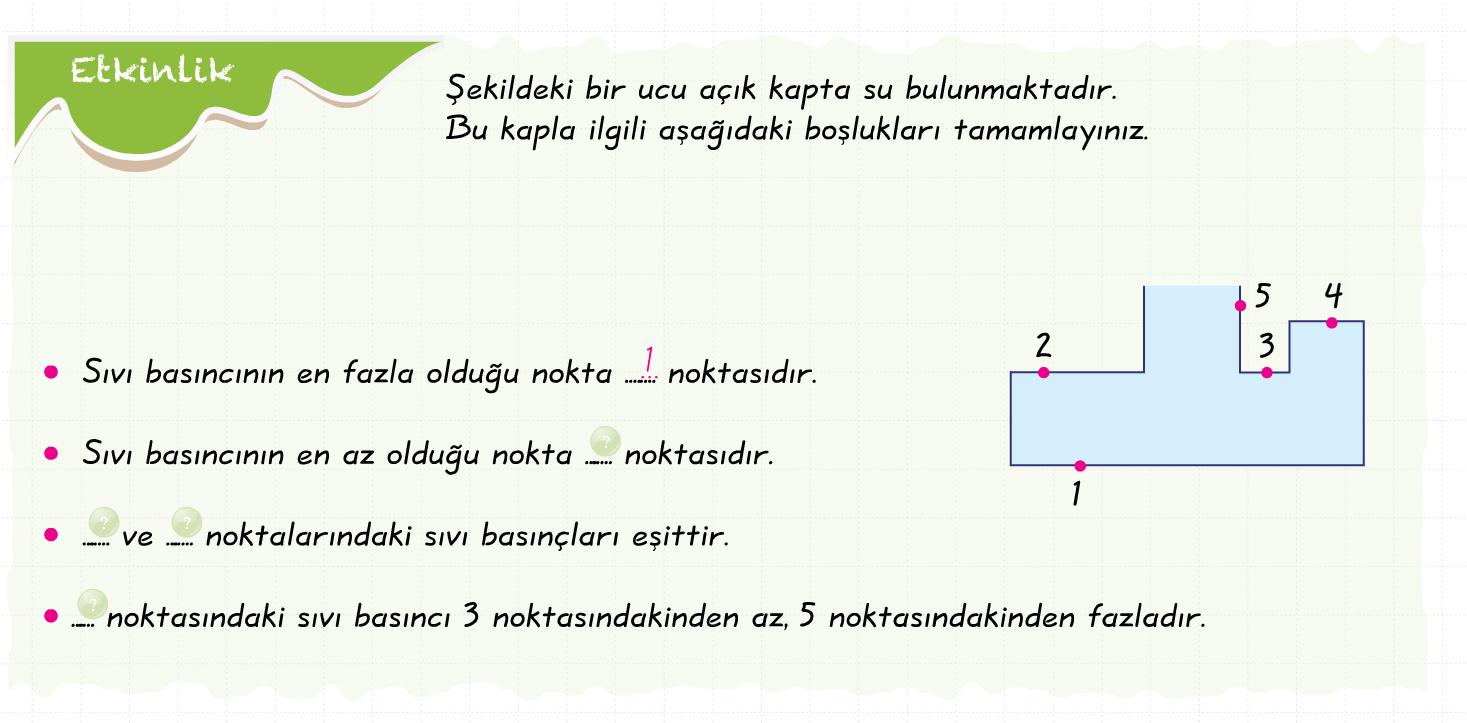 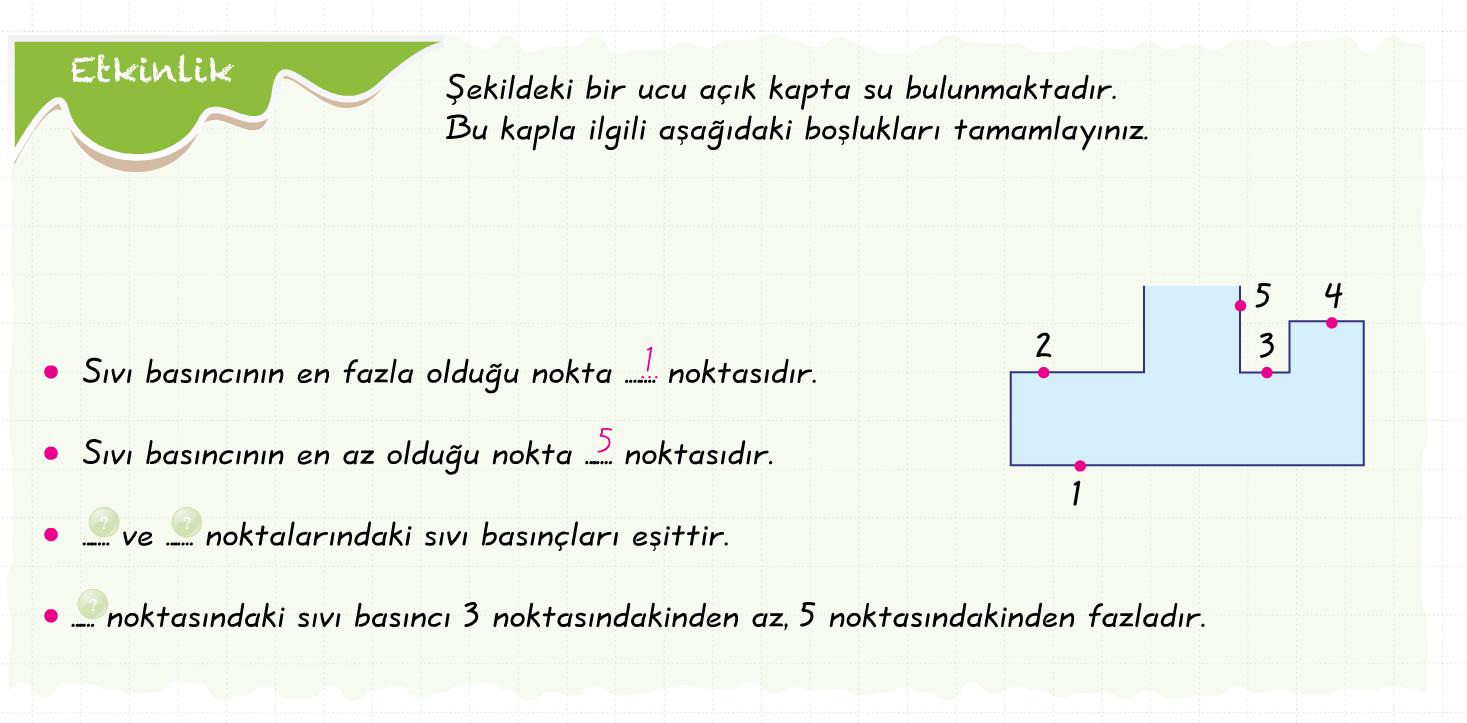 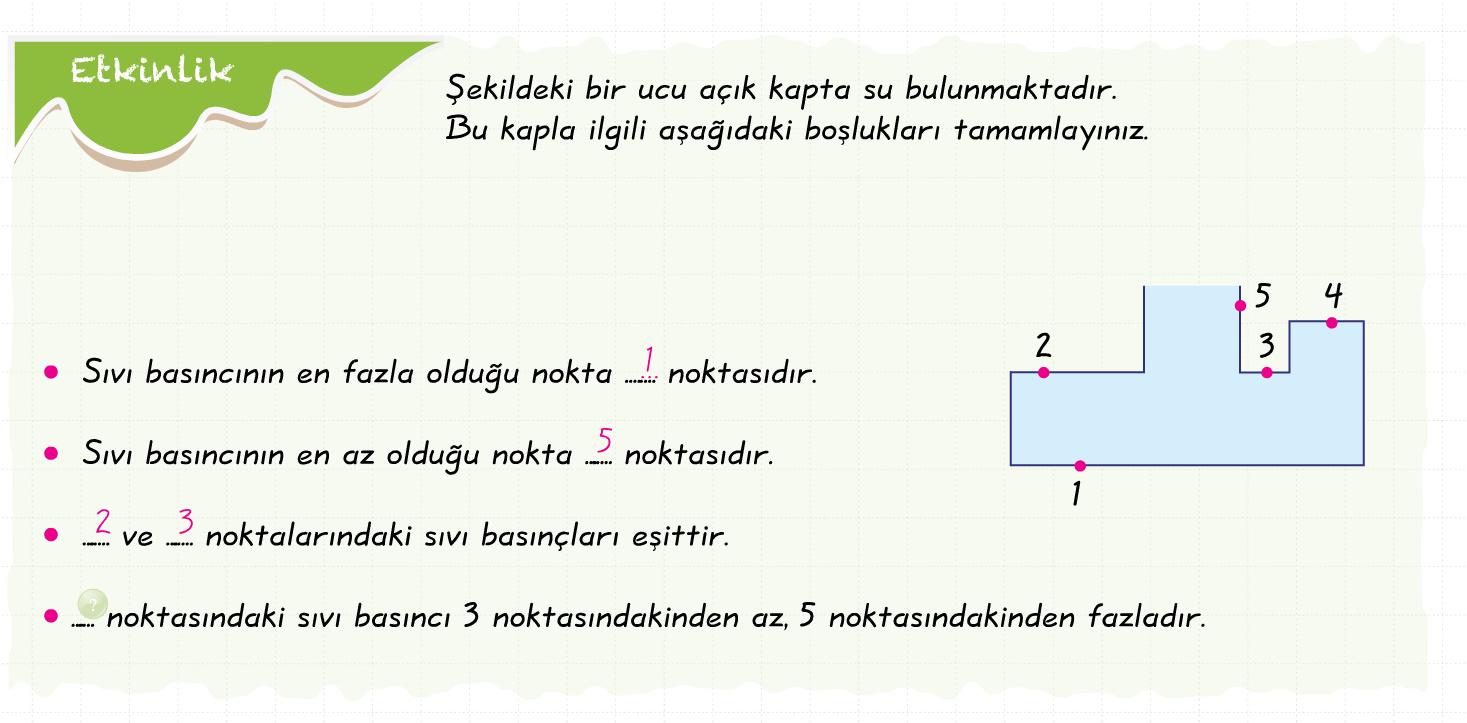 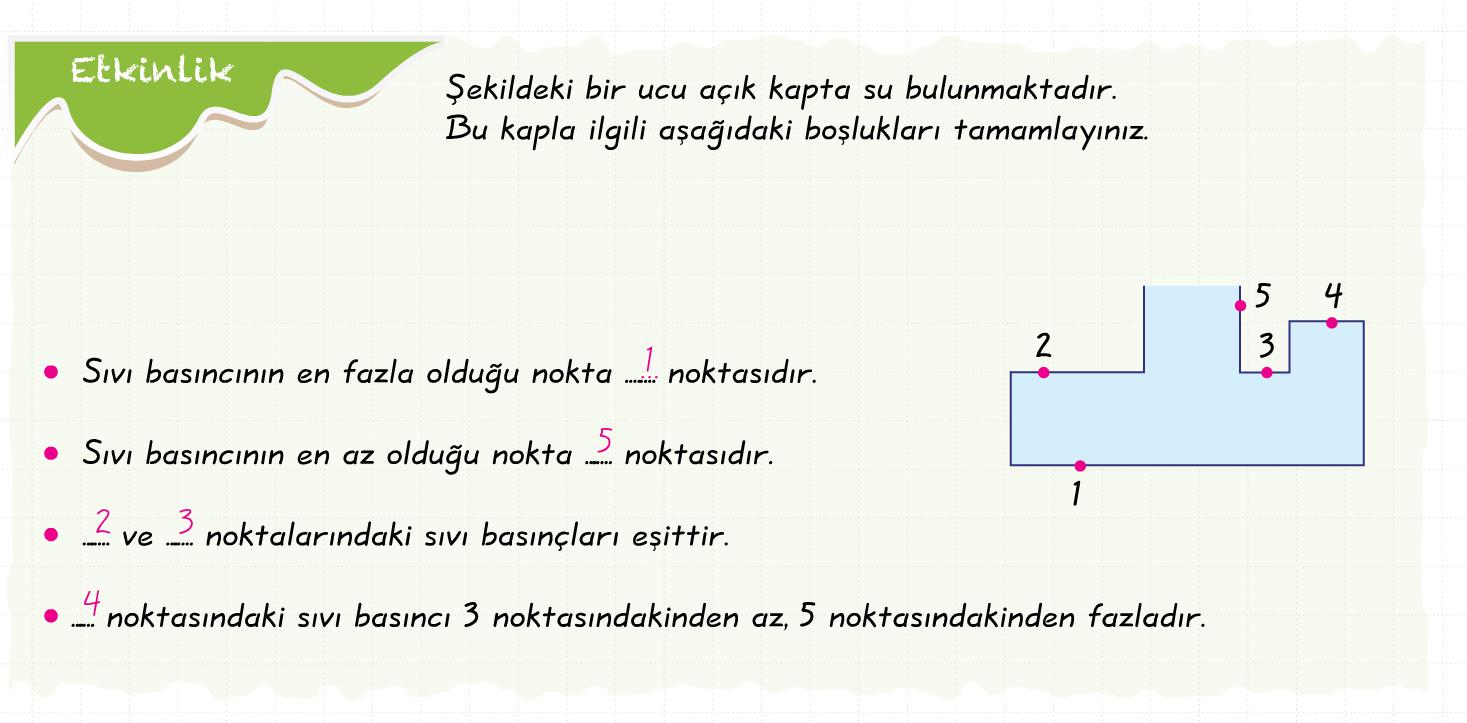 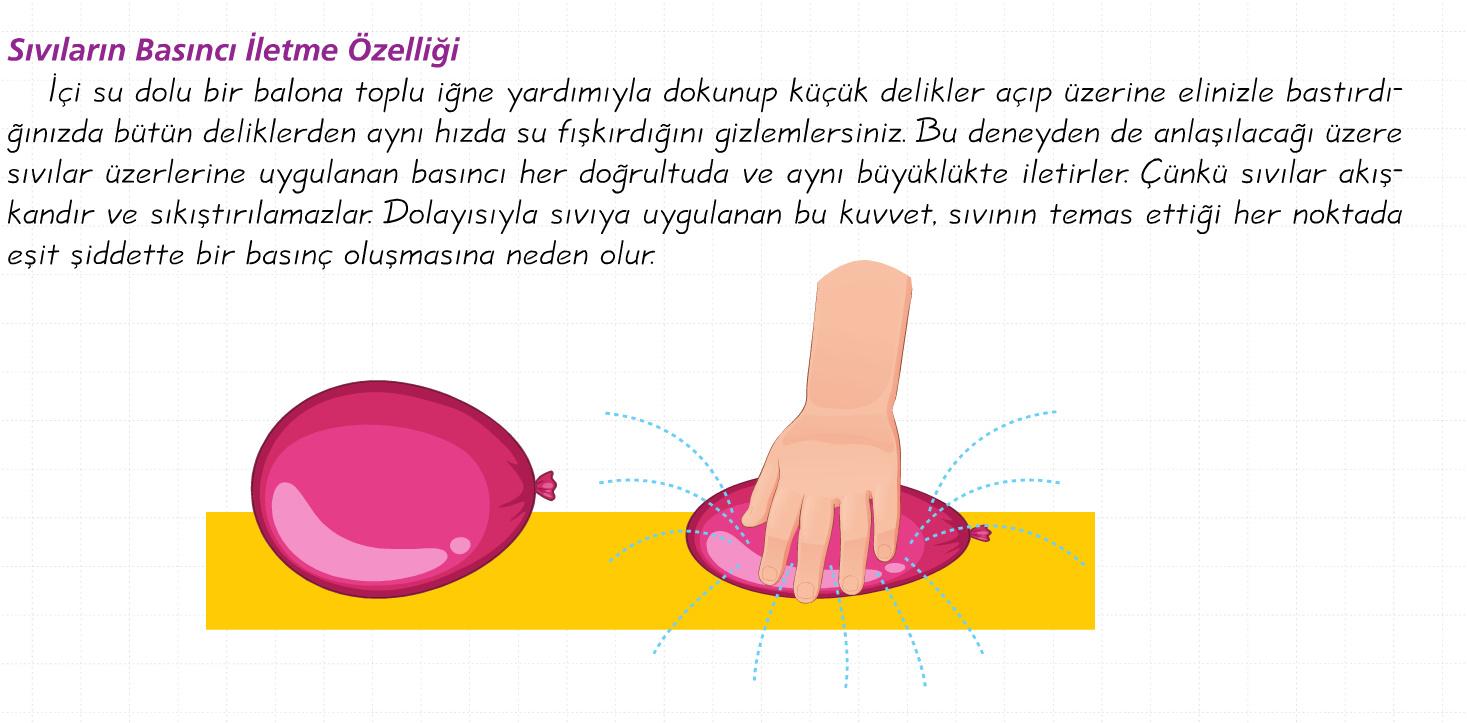 (PASCAL PRENSİBİ)
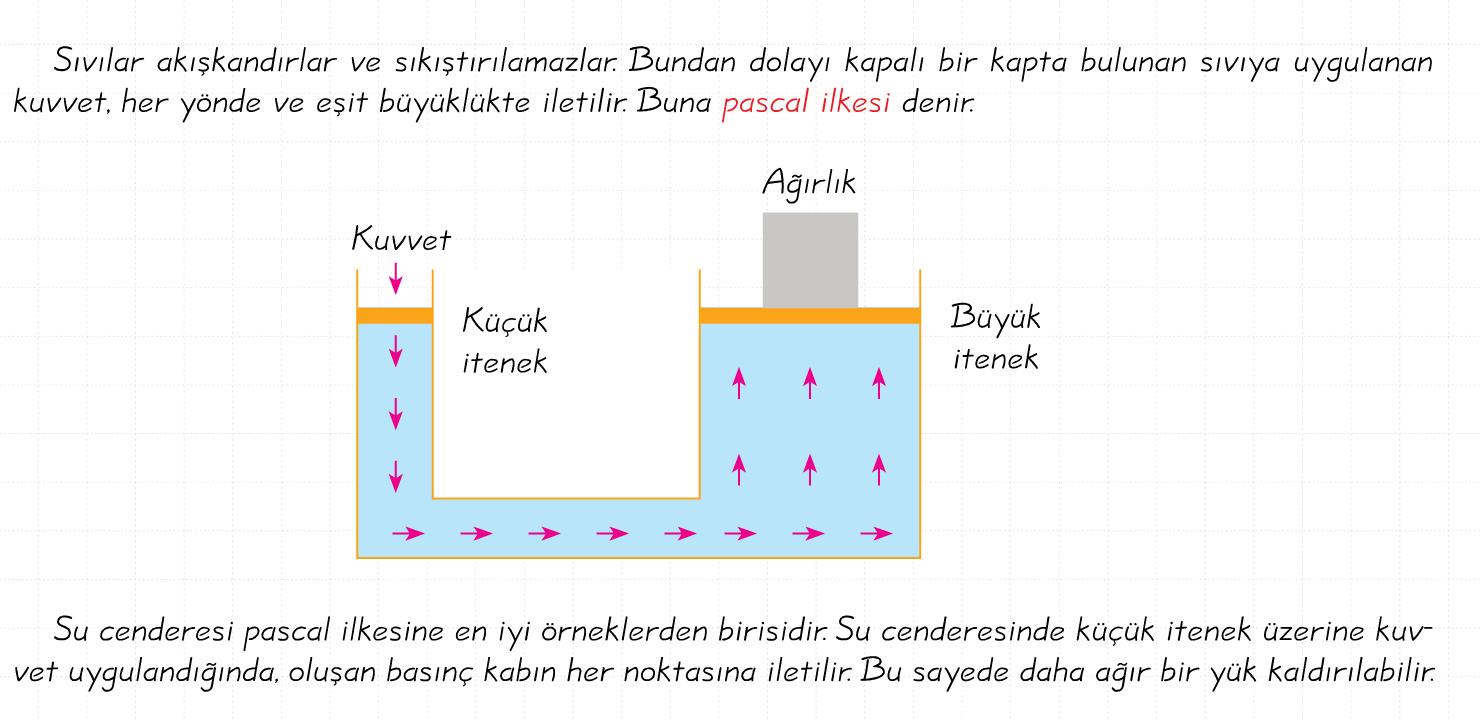 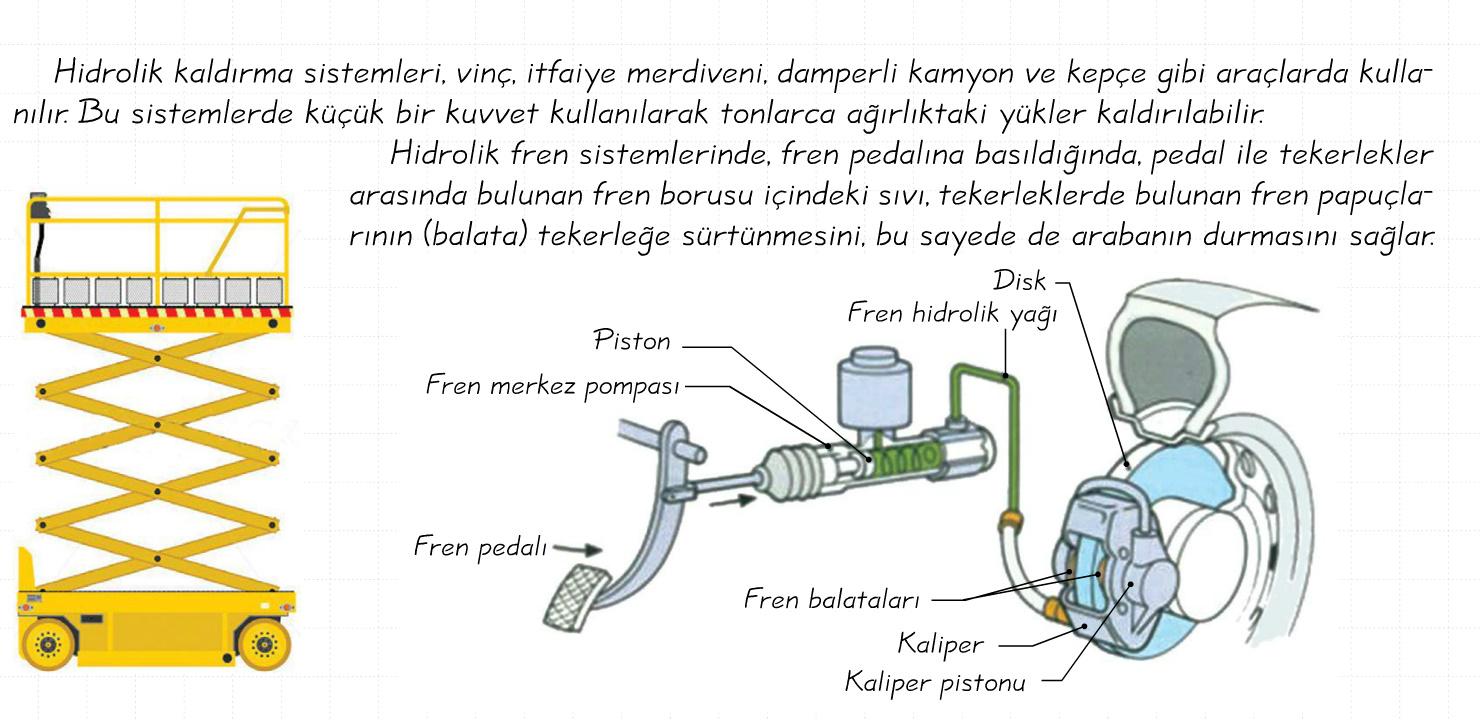 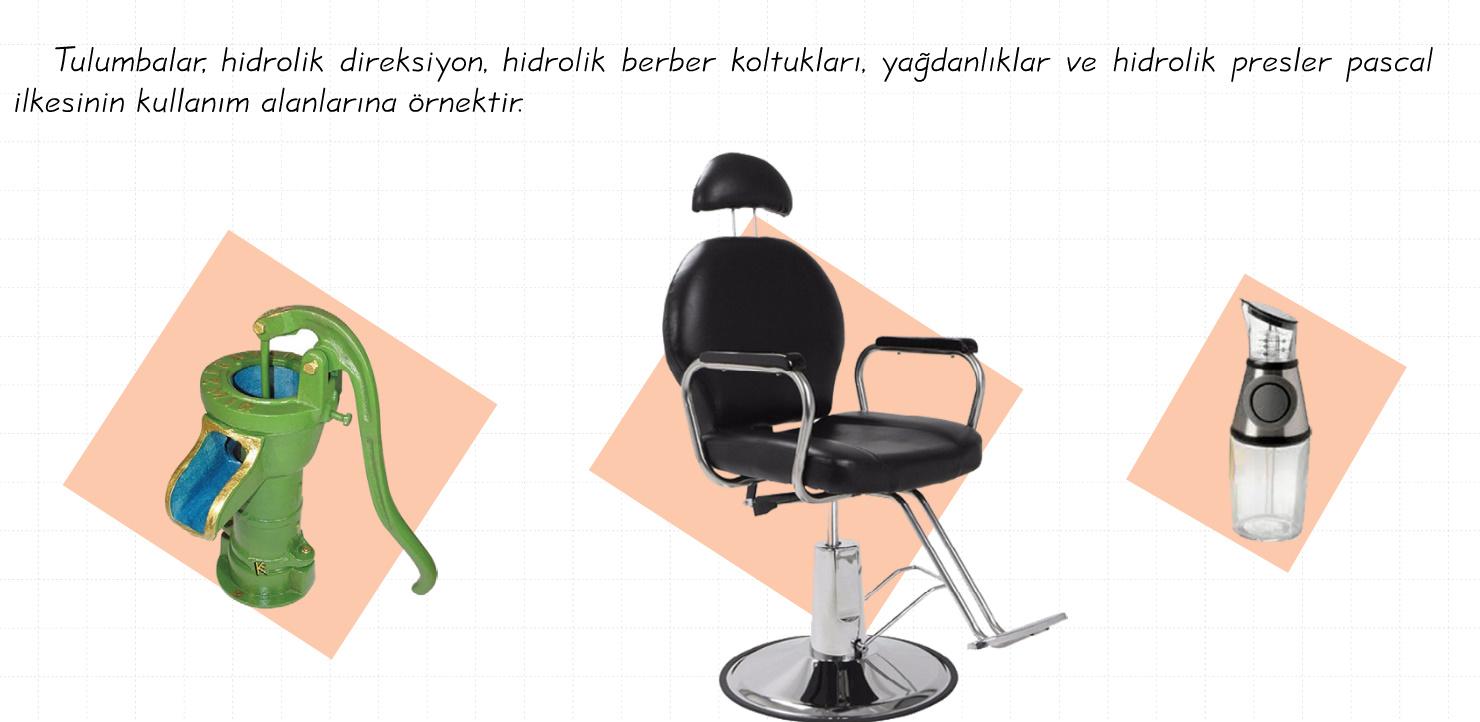 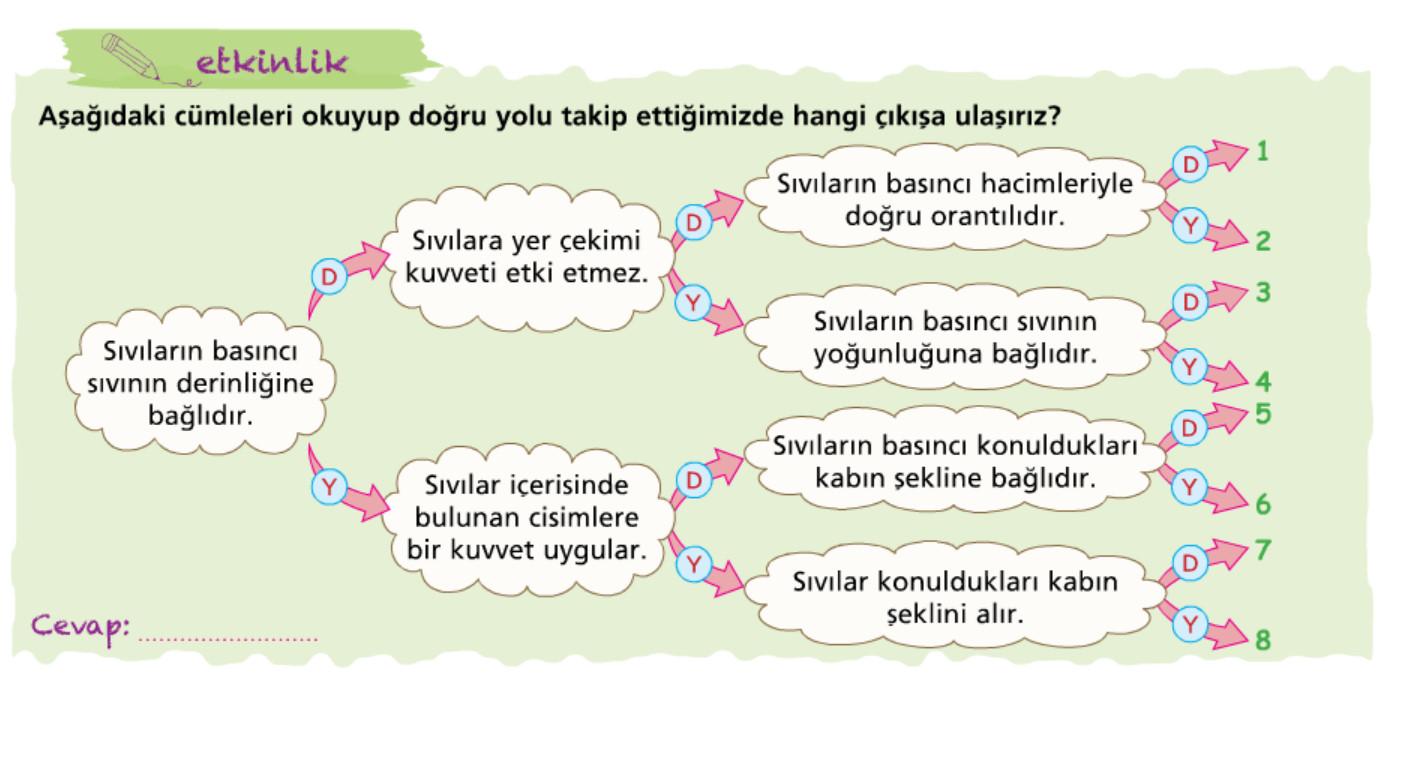 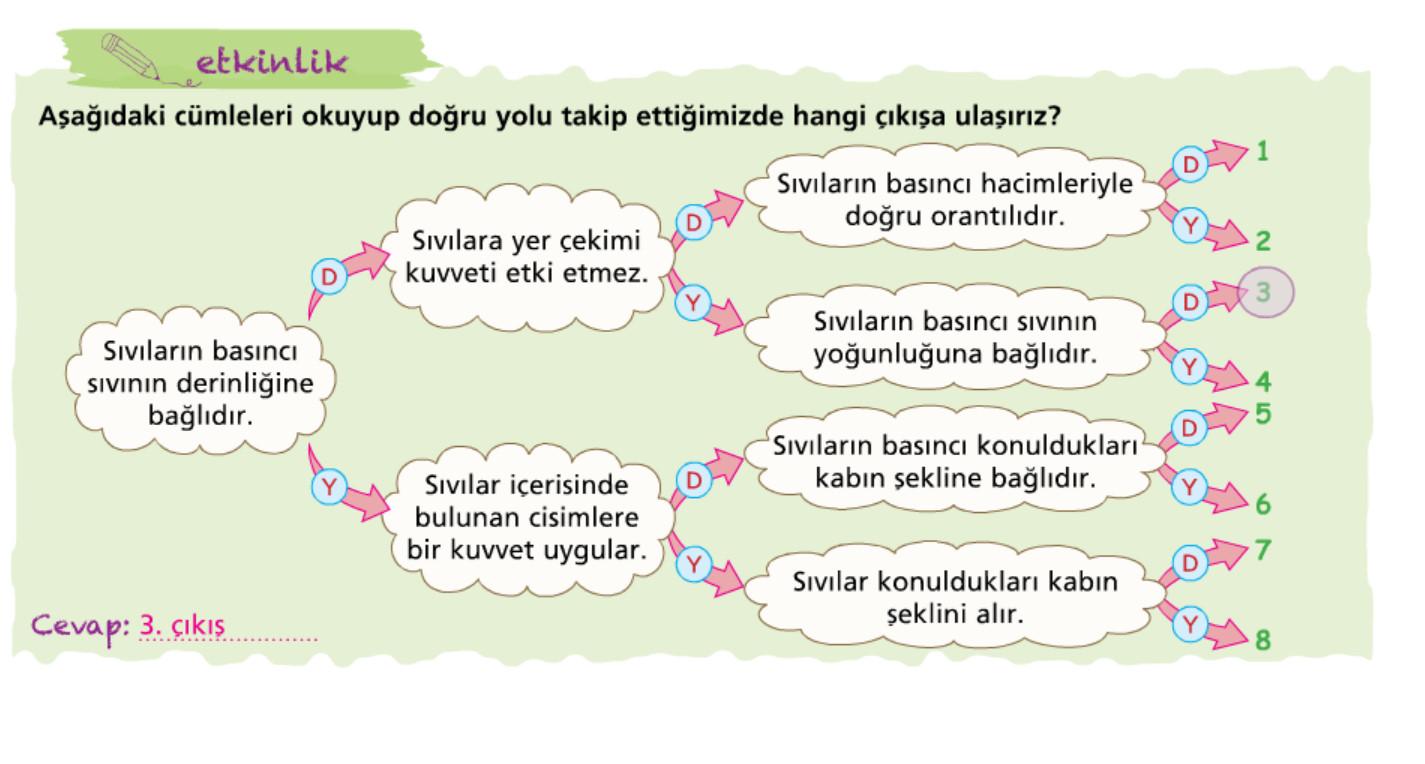 DEĞERLENDİRME SORULARI
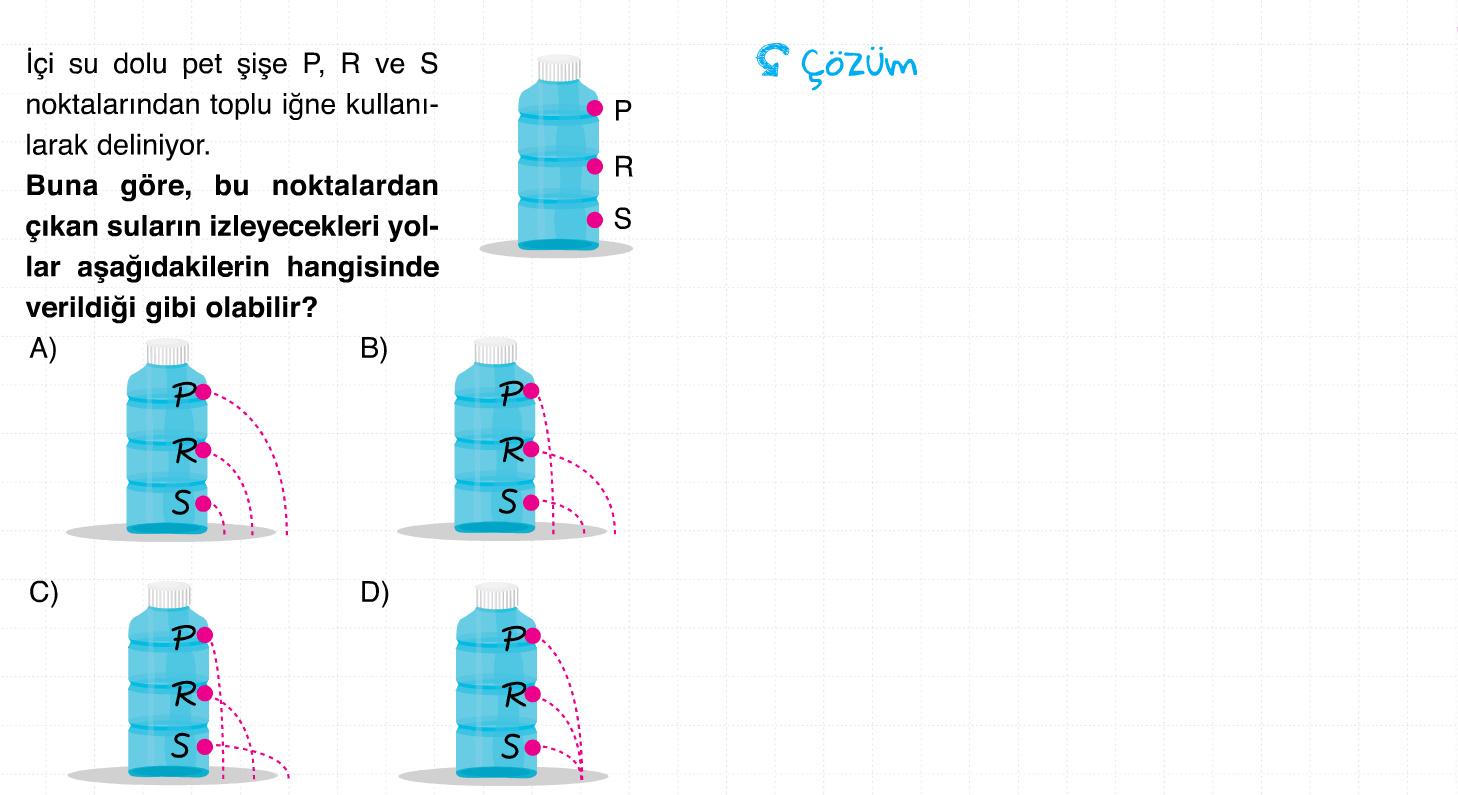 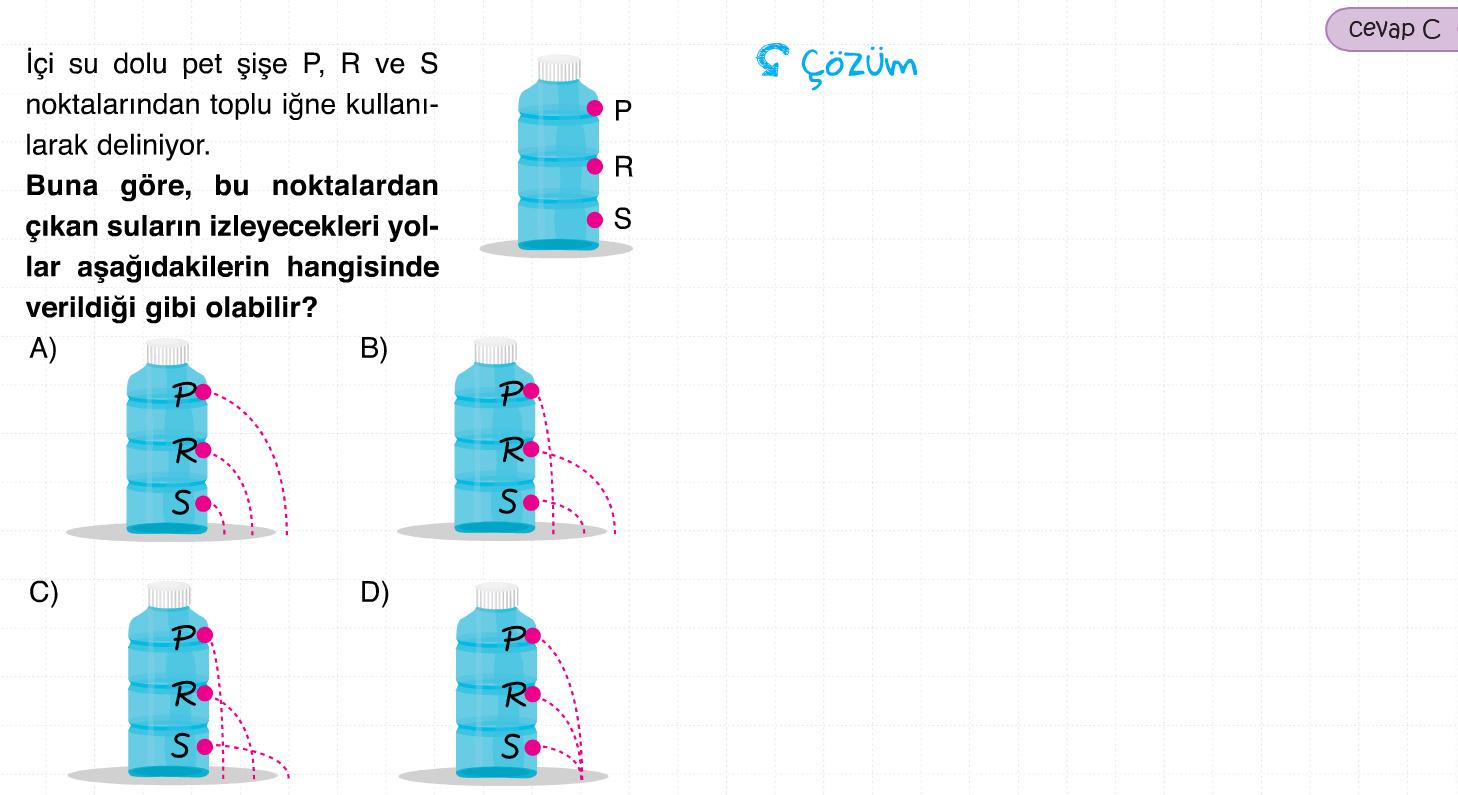 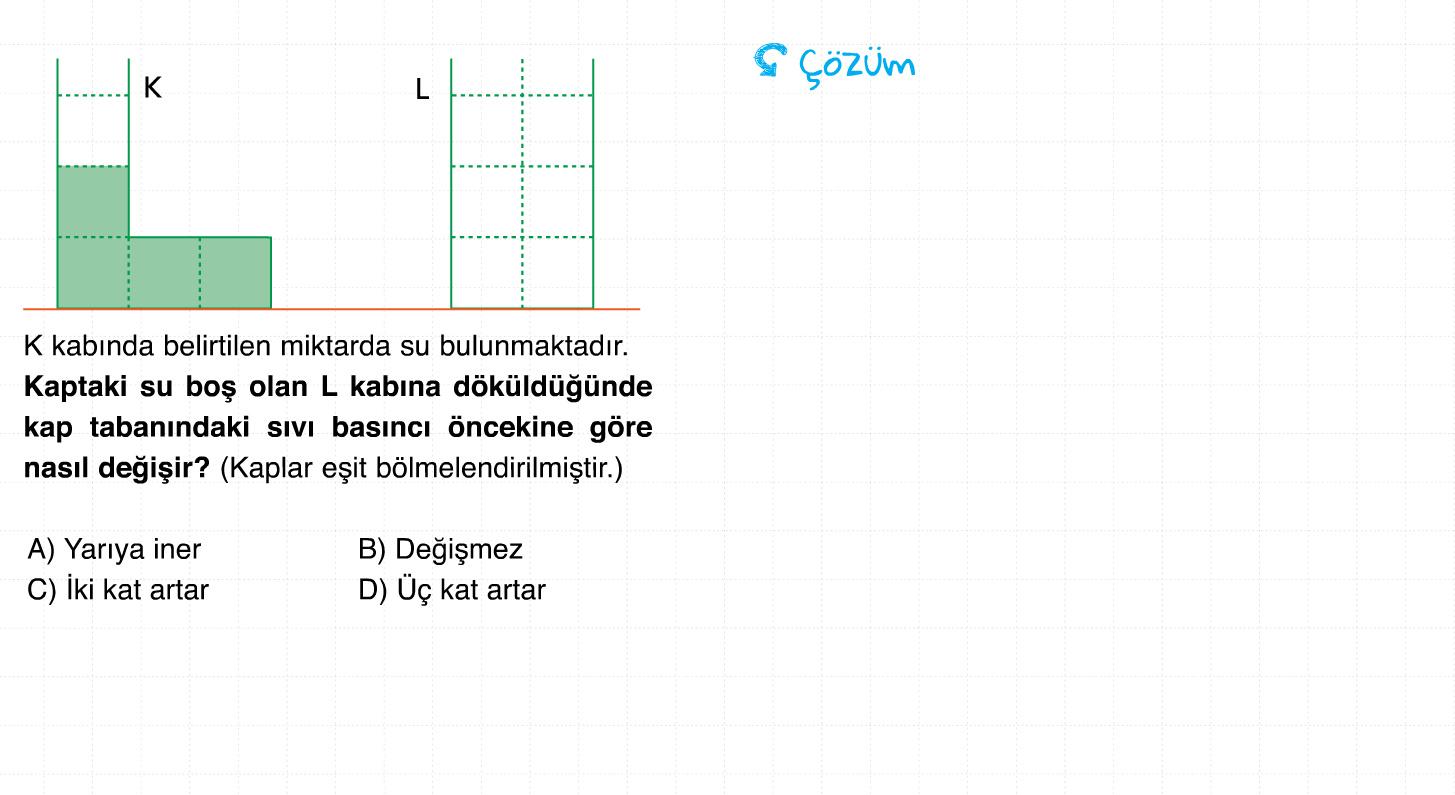 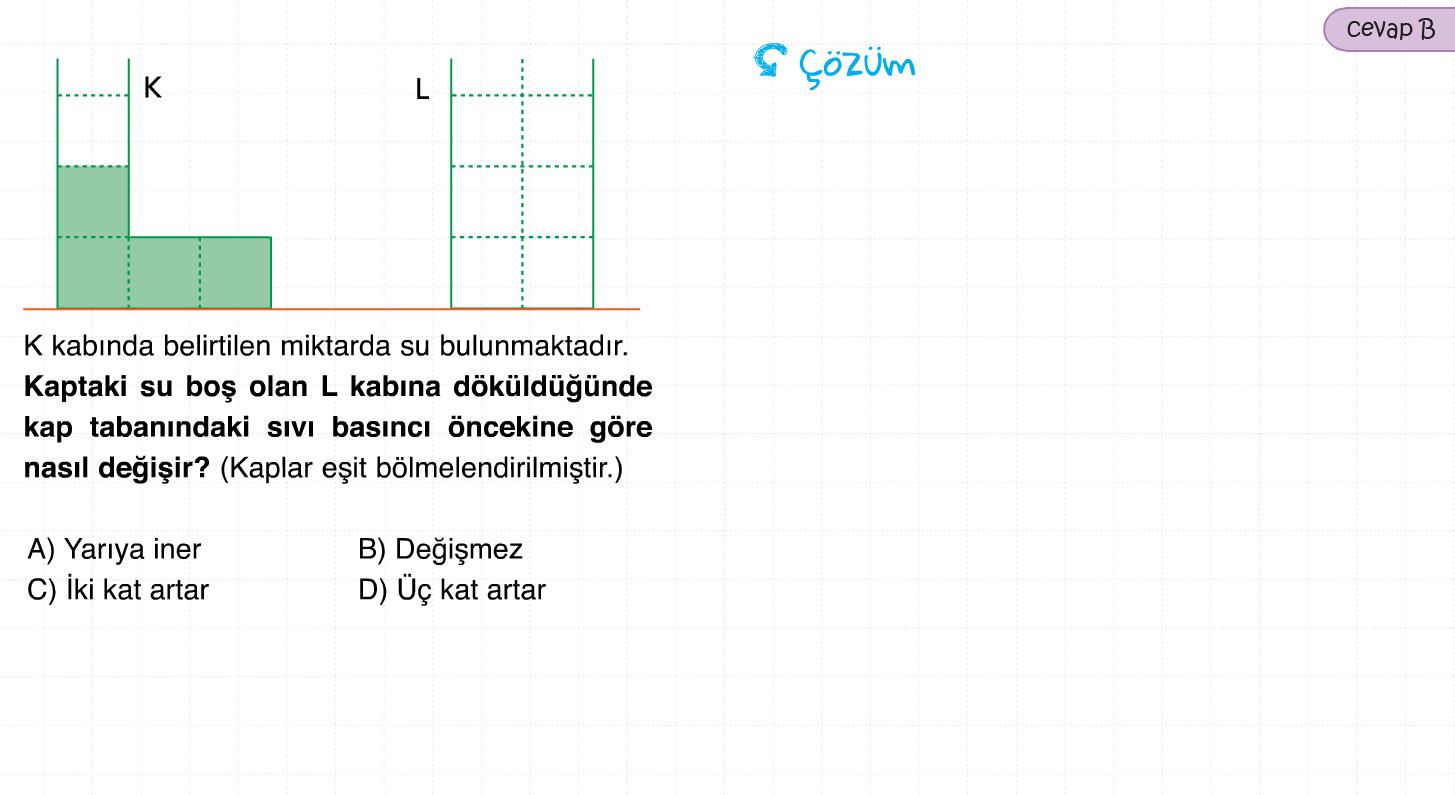 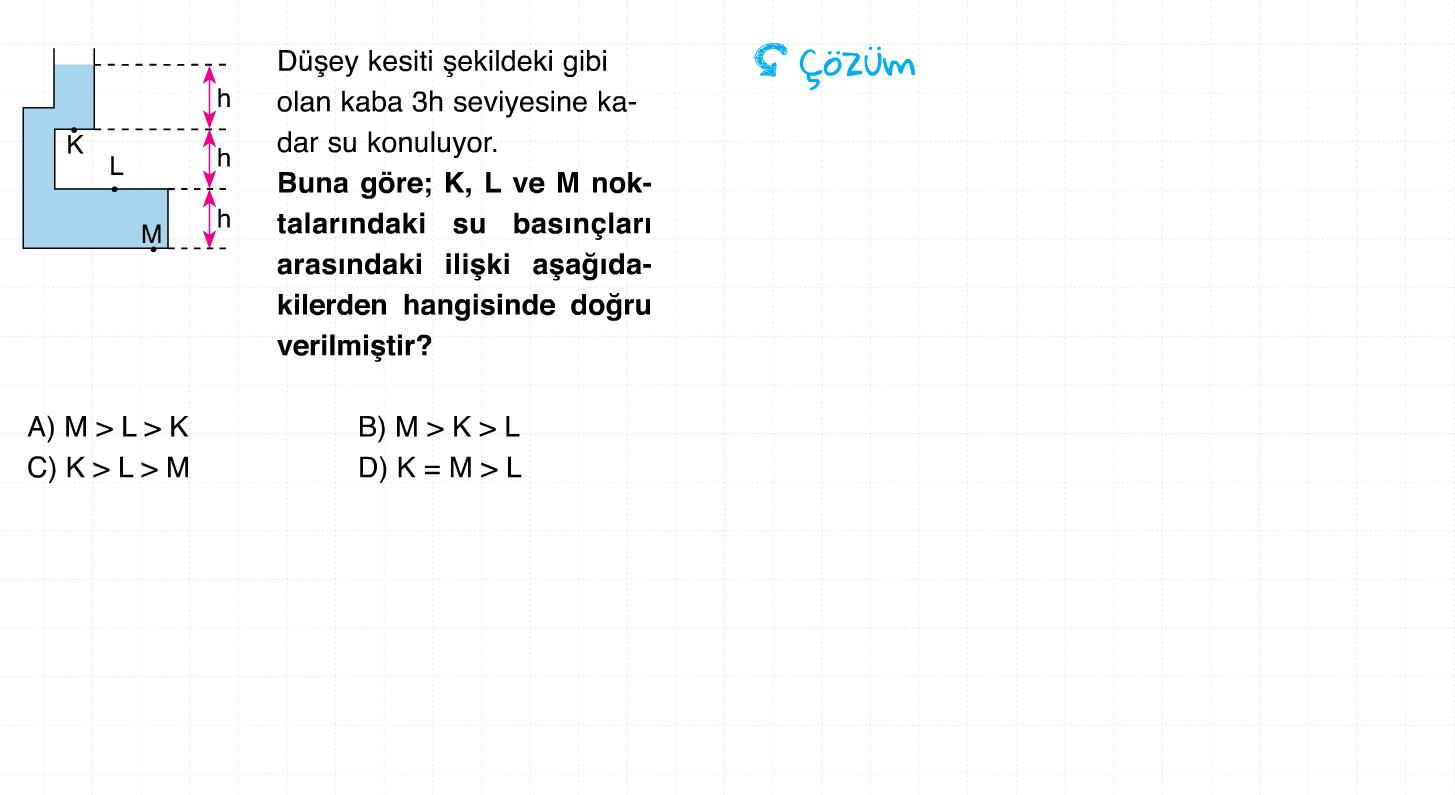 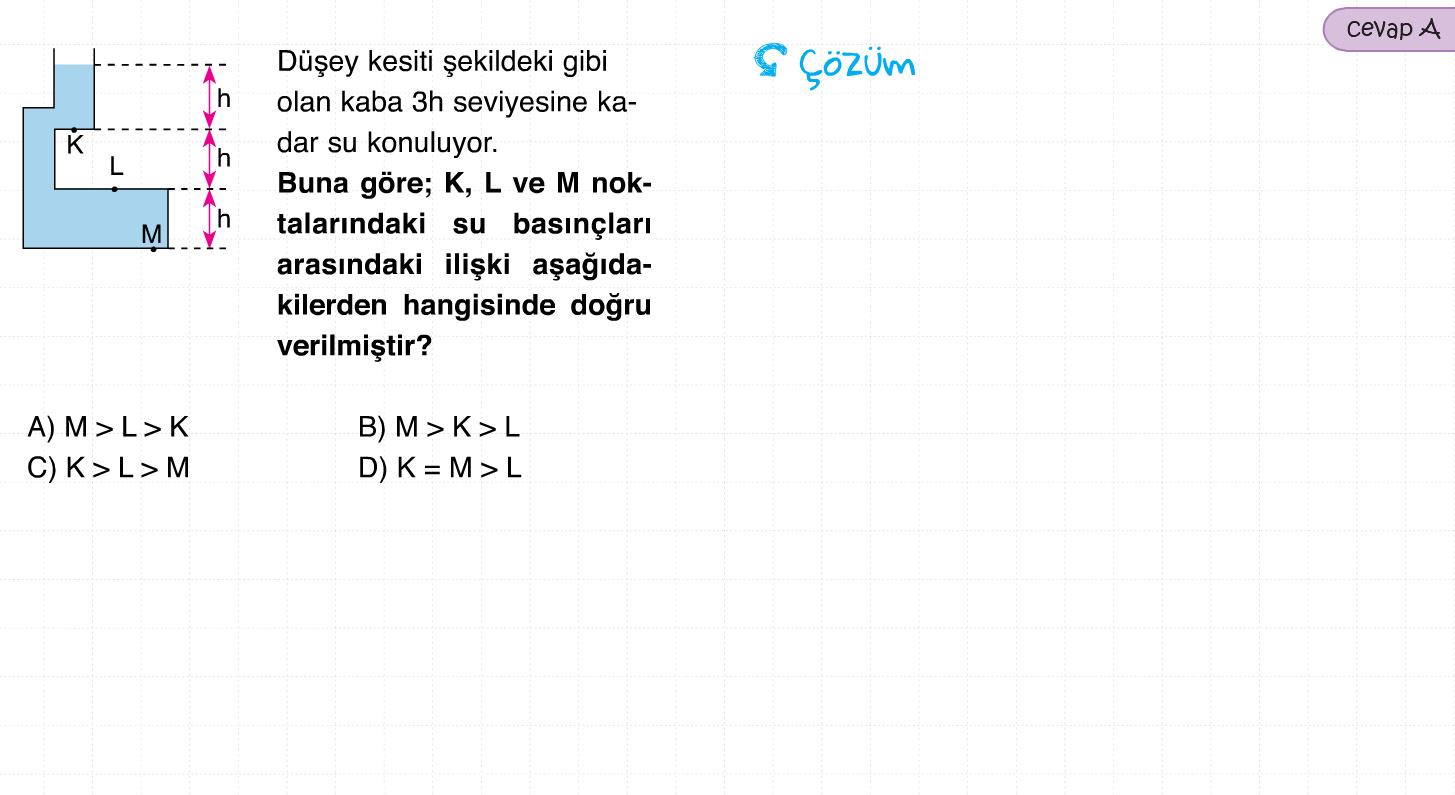 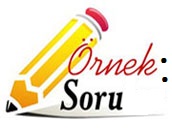 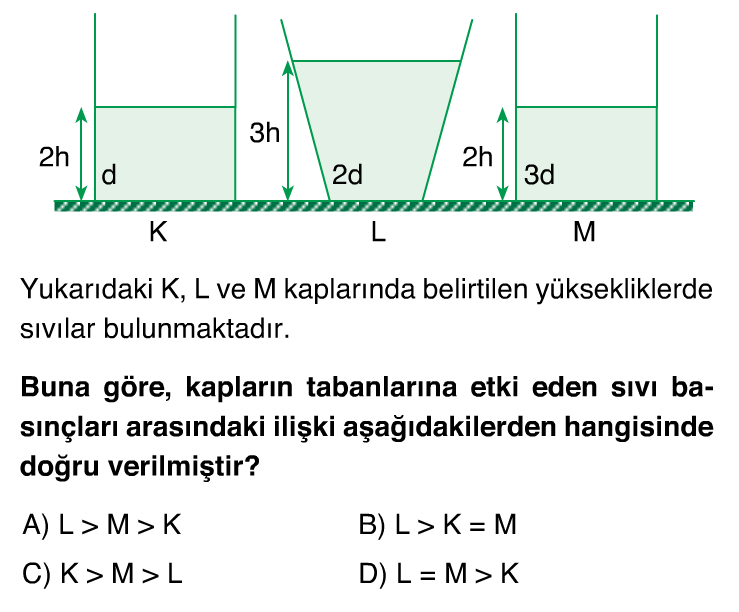 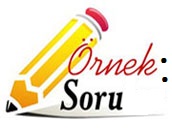 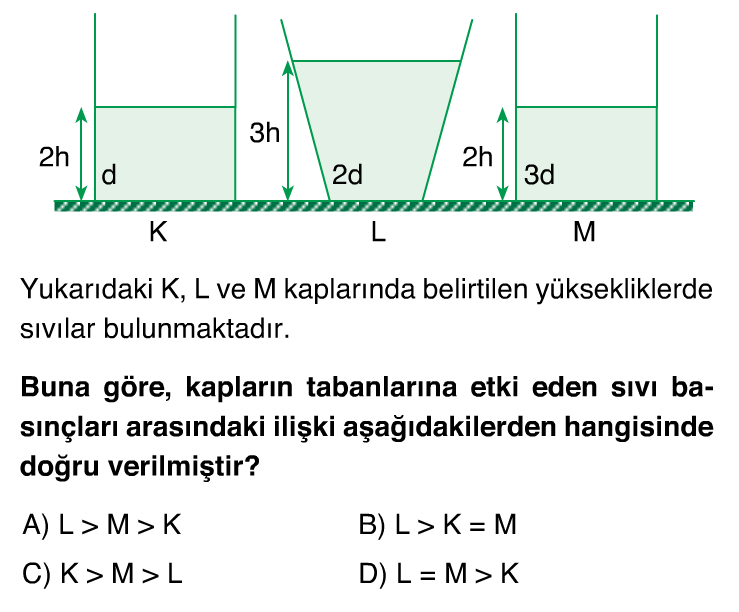 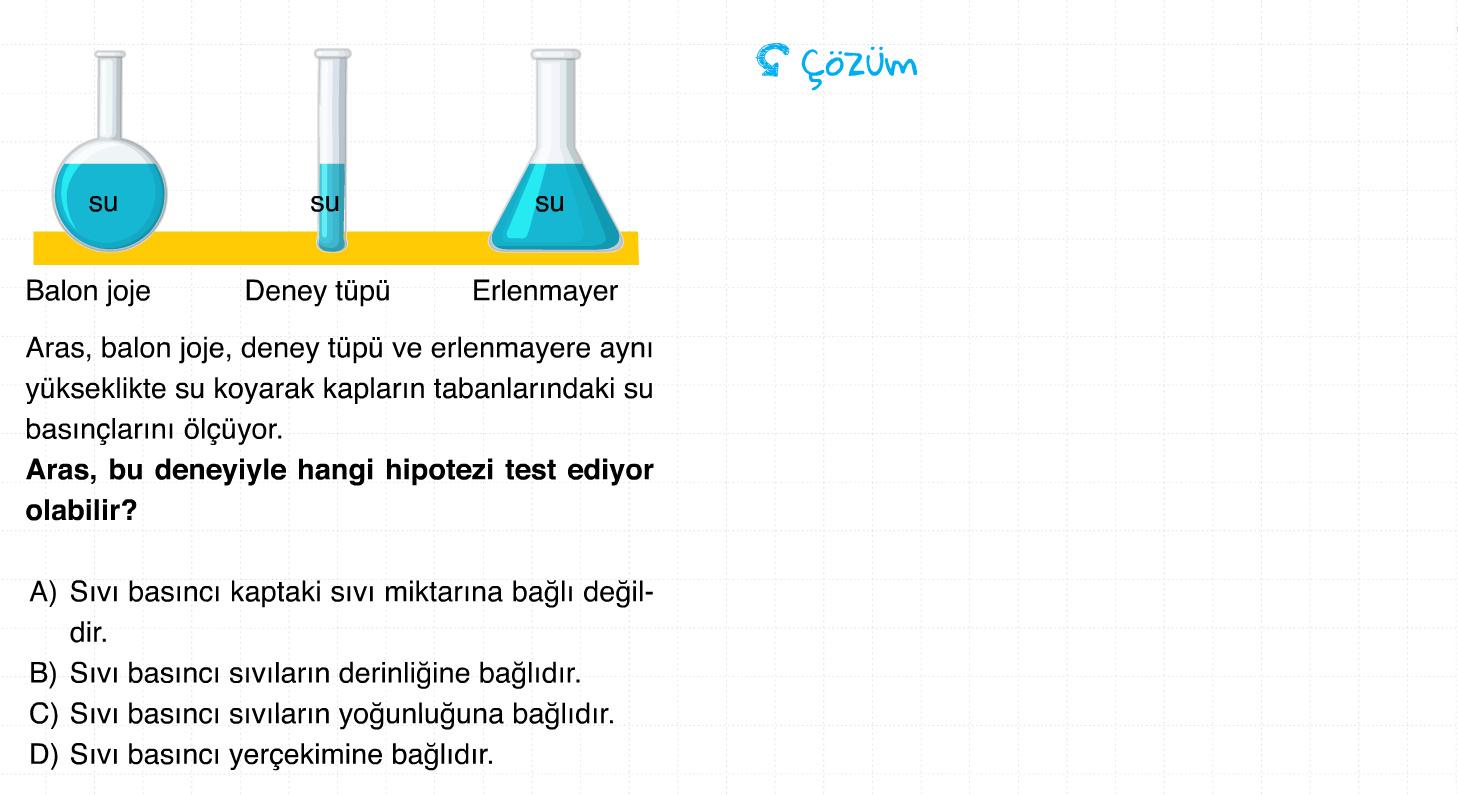 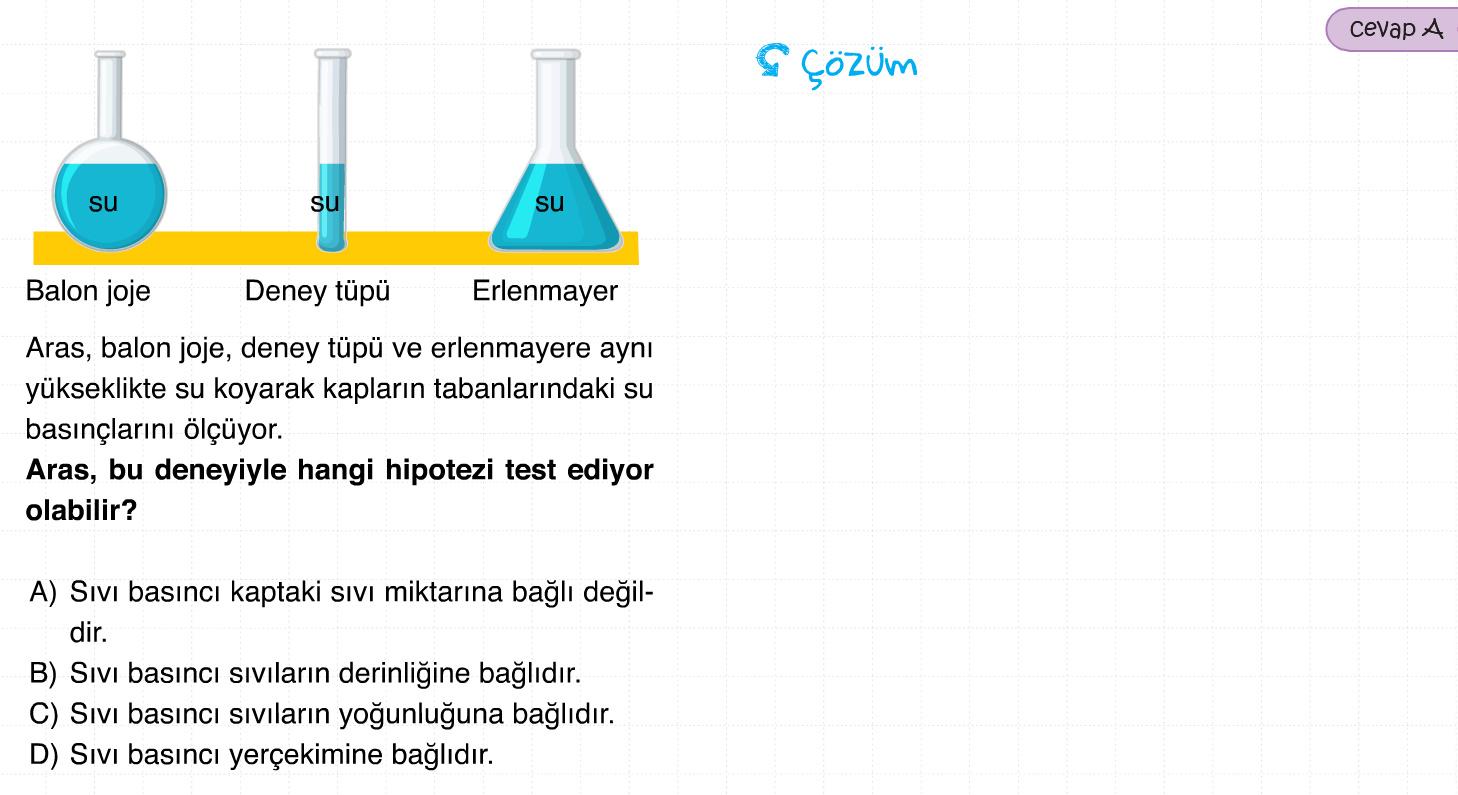 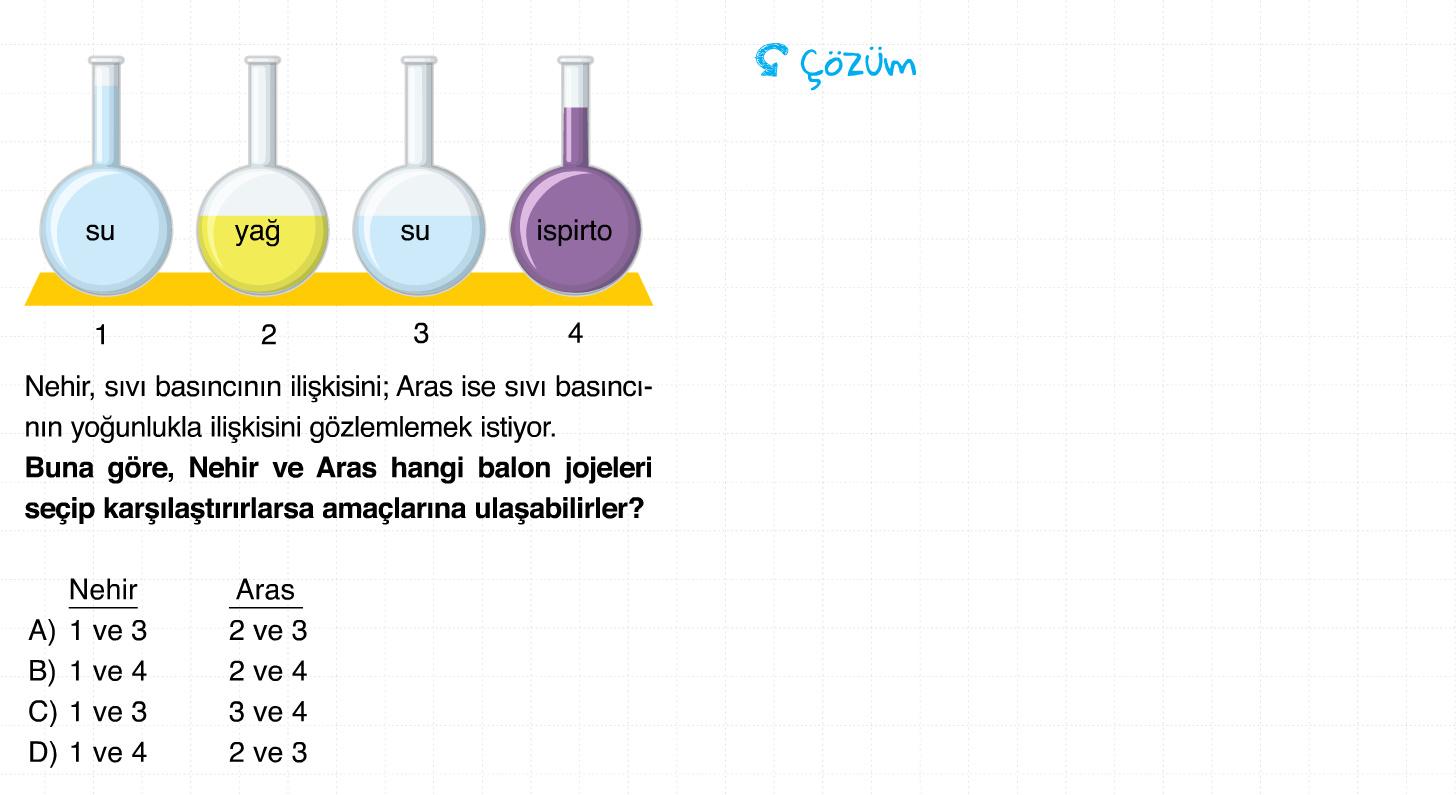 derinlikle
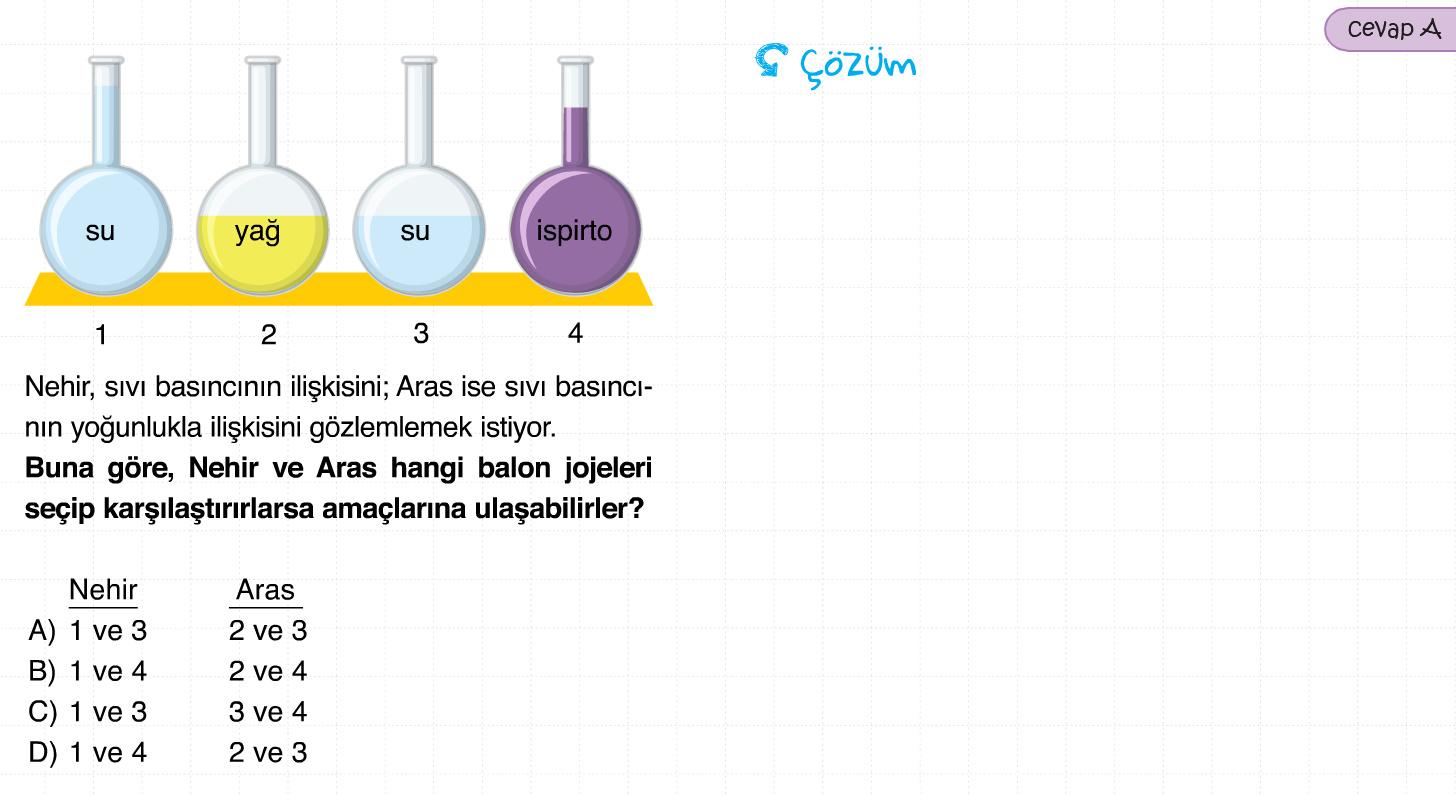 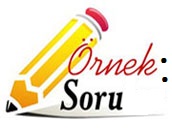 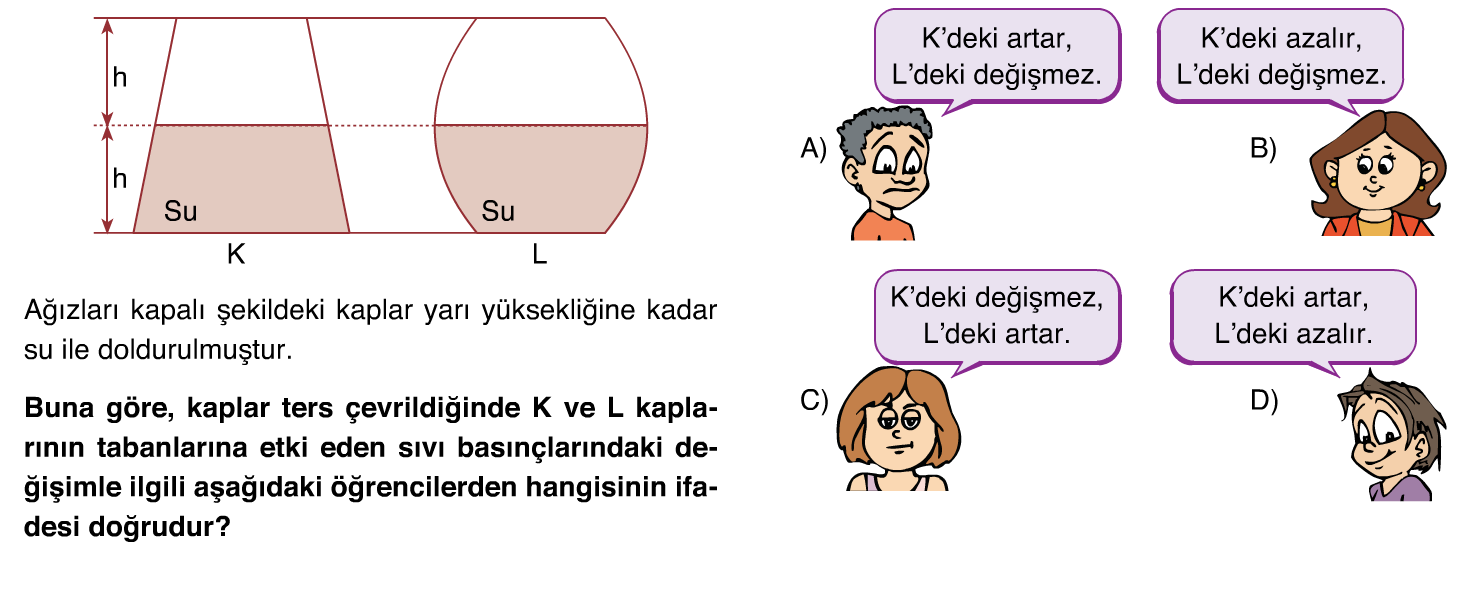 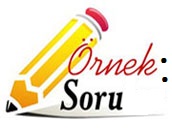 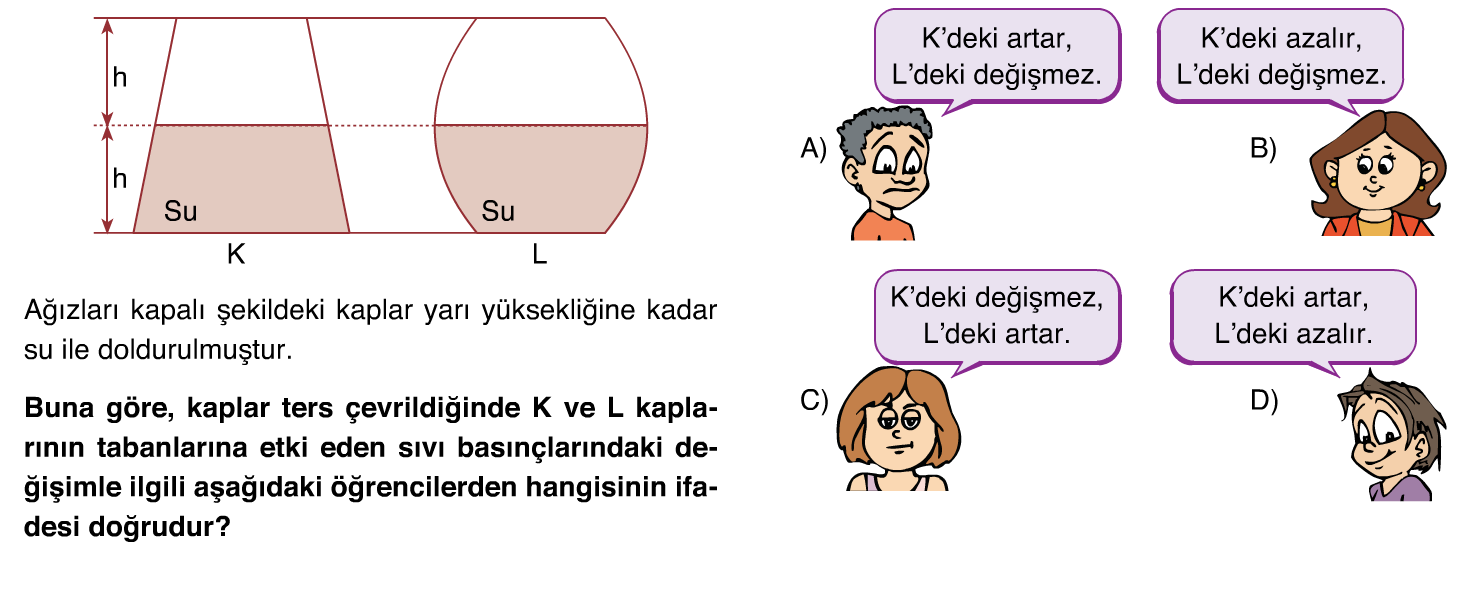 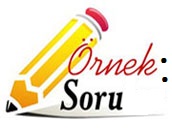 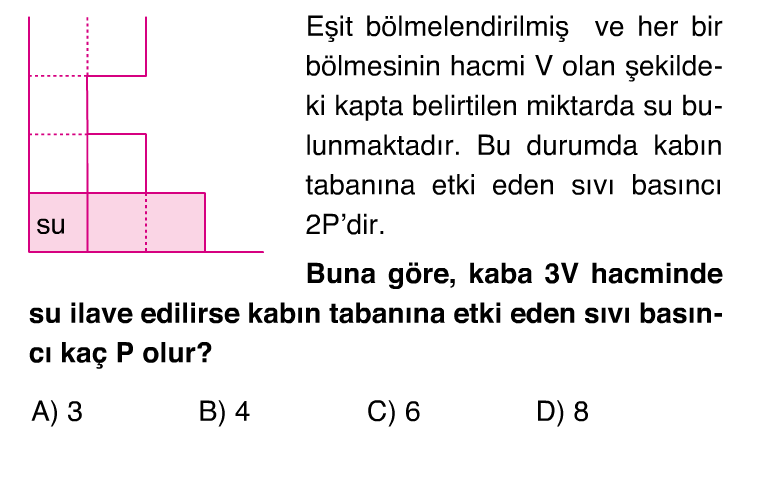 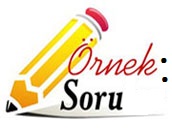 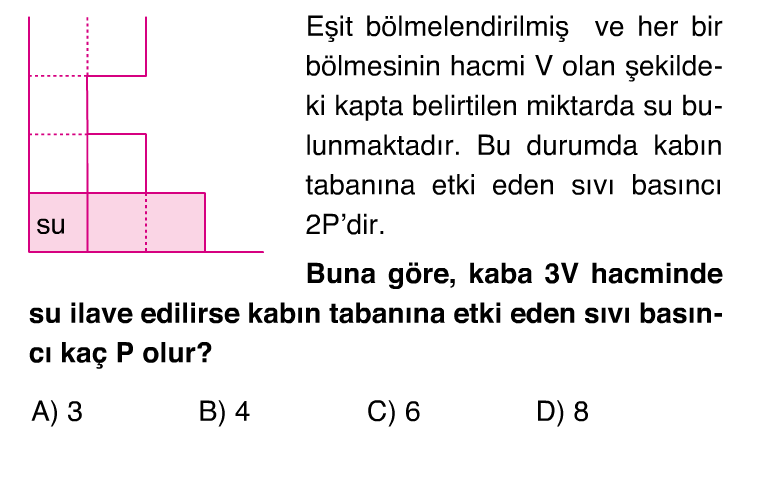 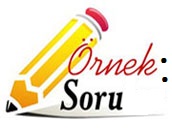 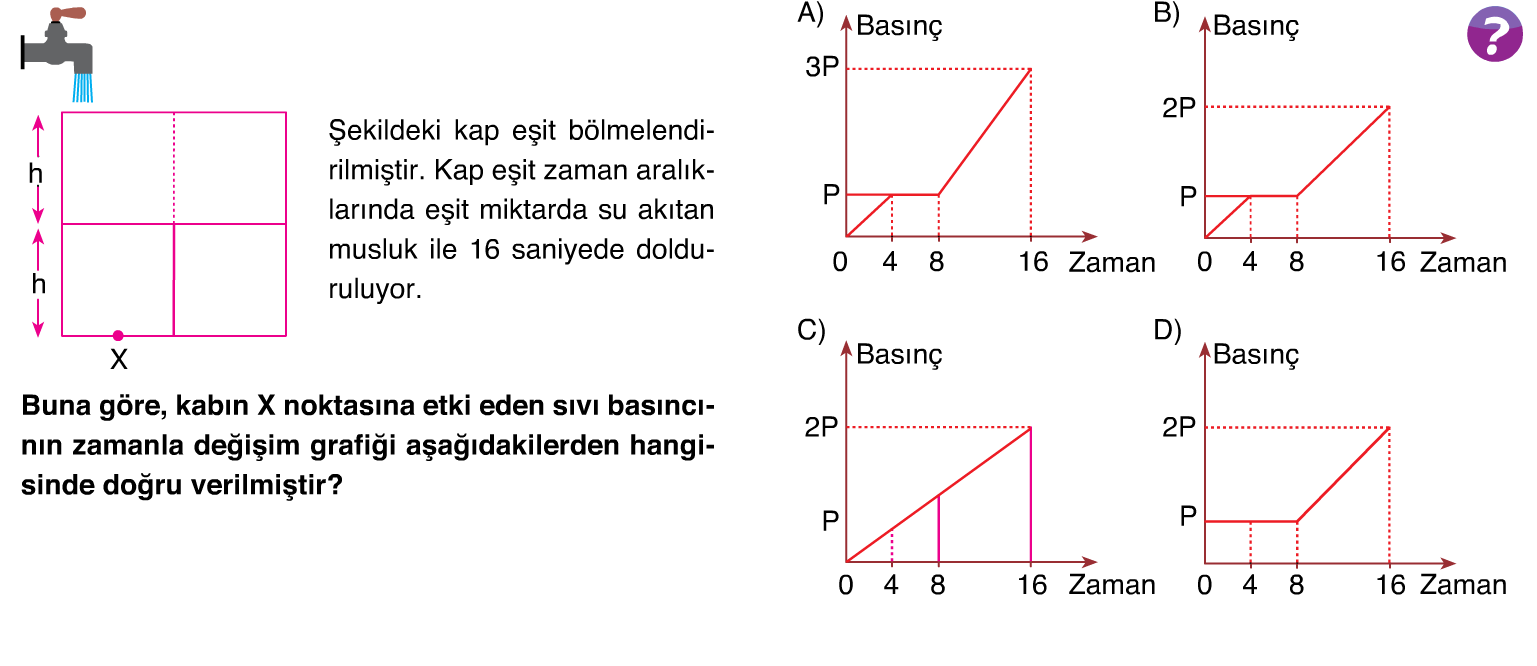 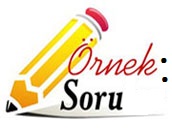 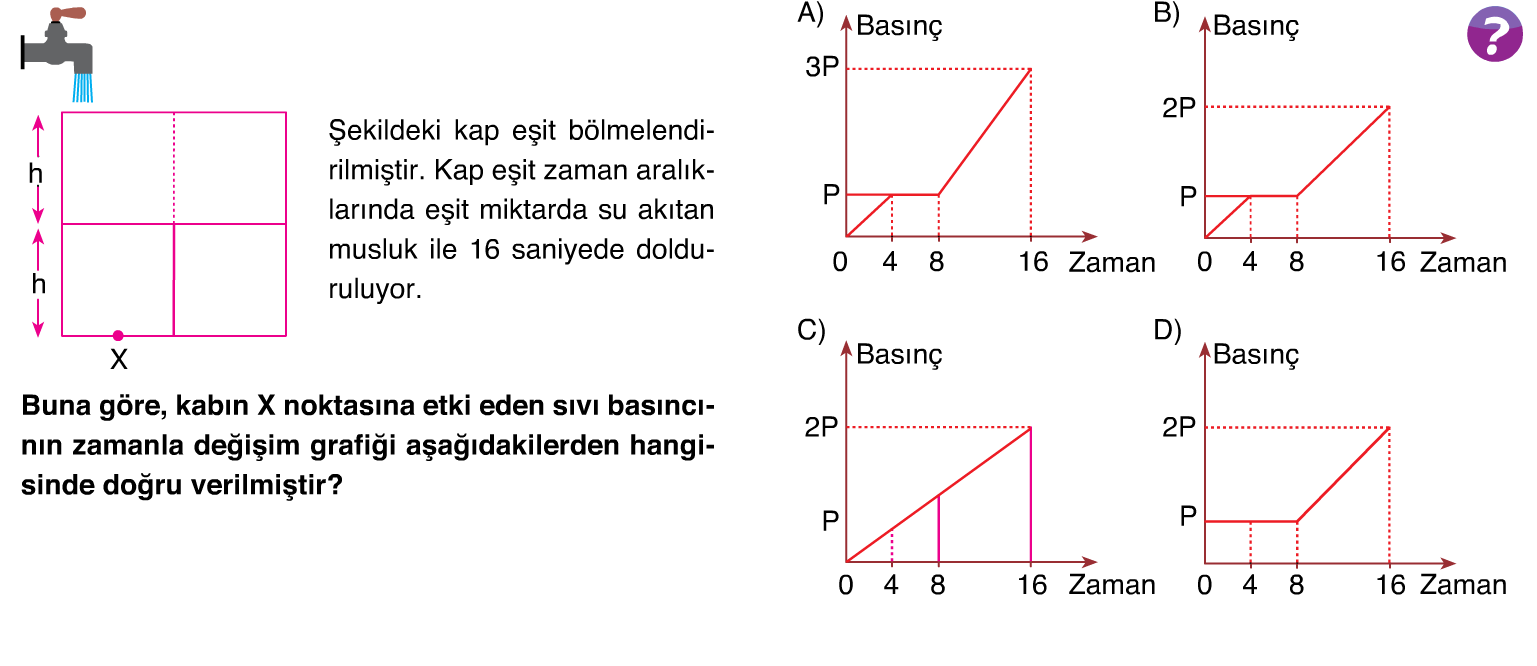 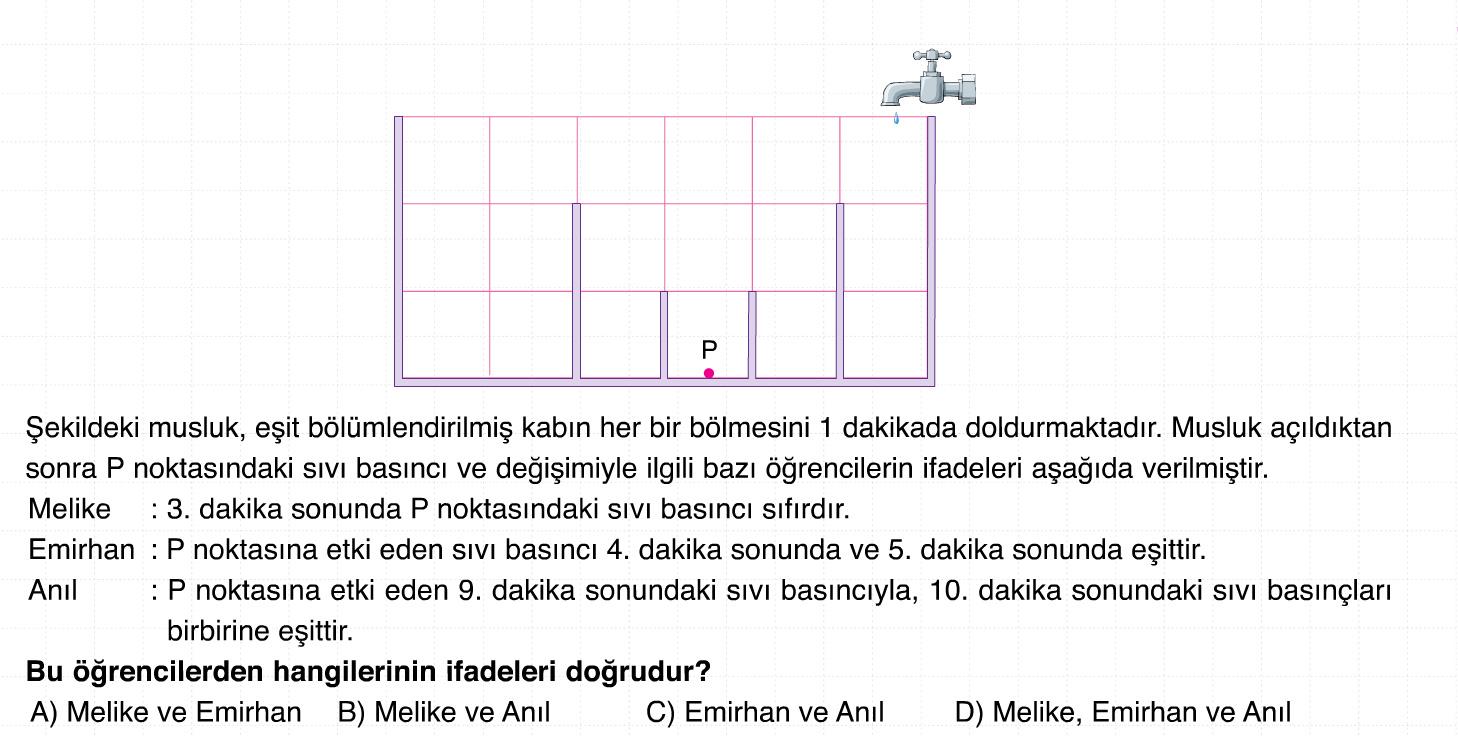 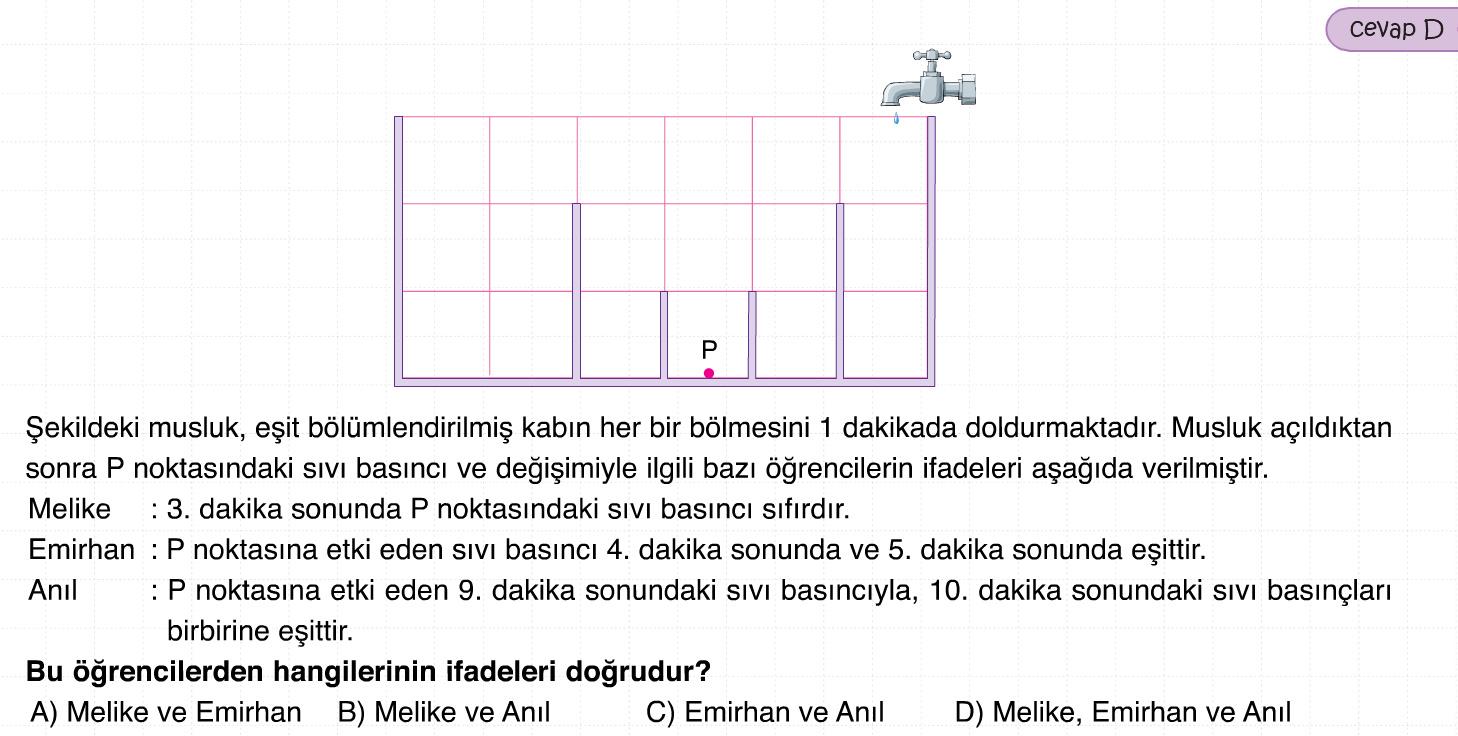 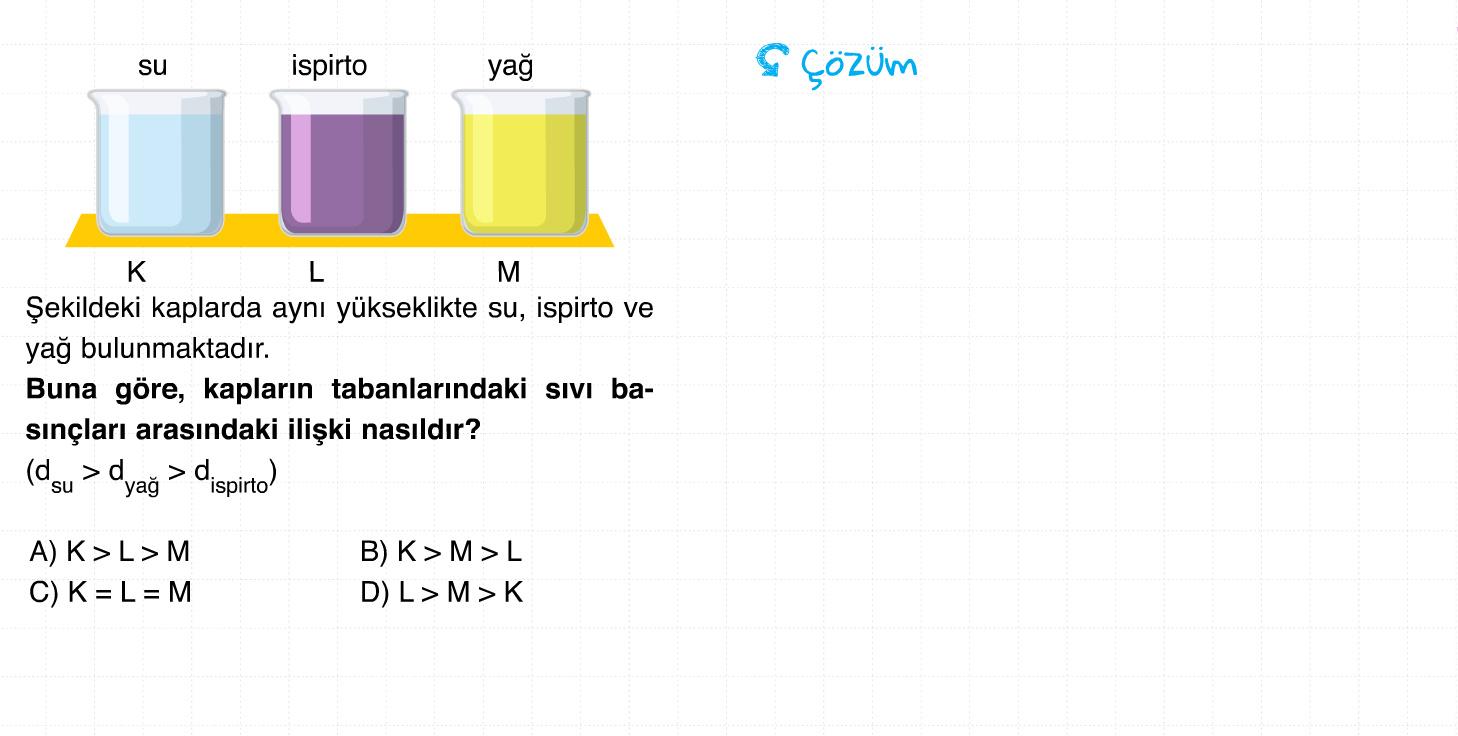 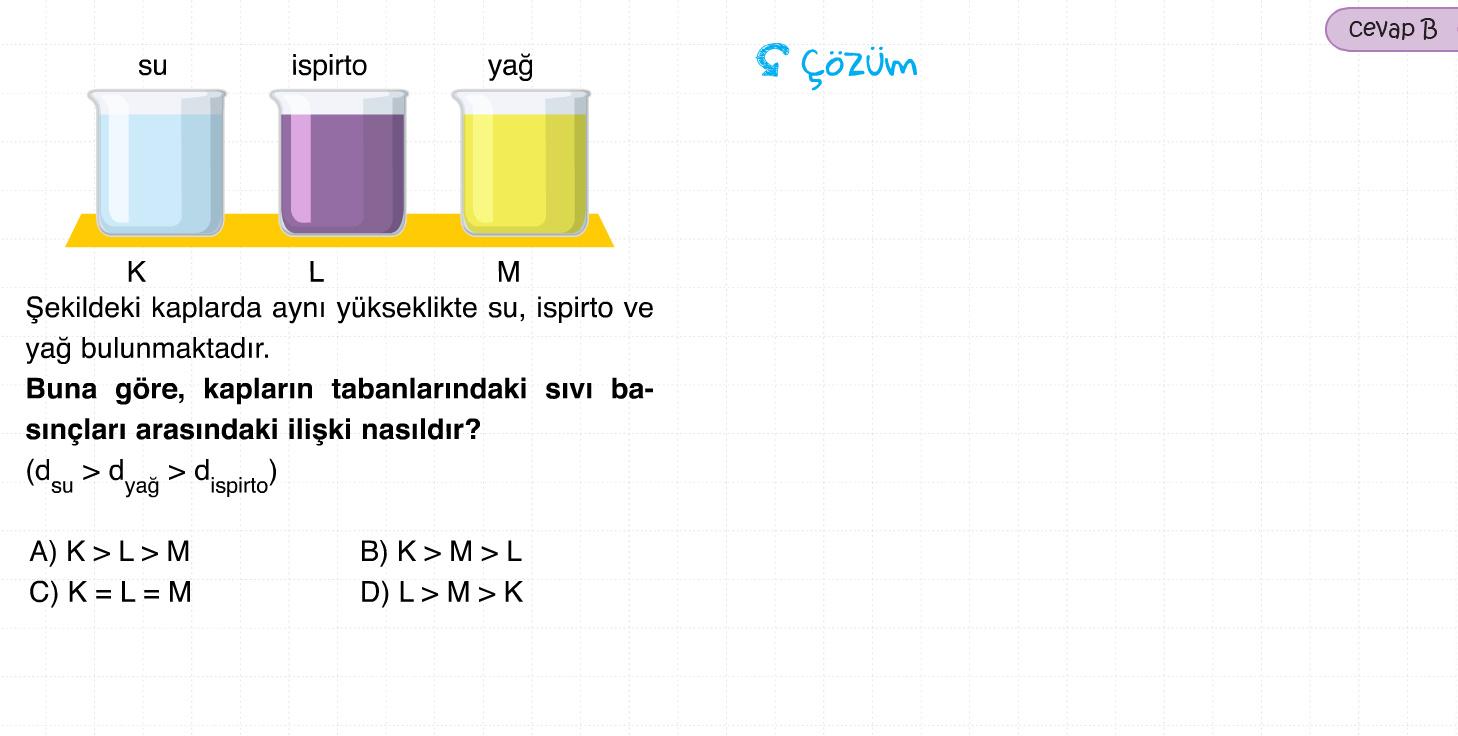 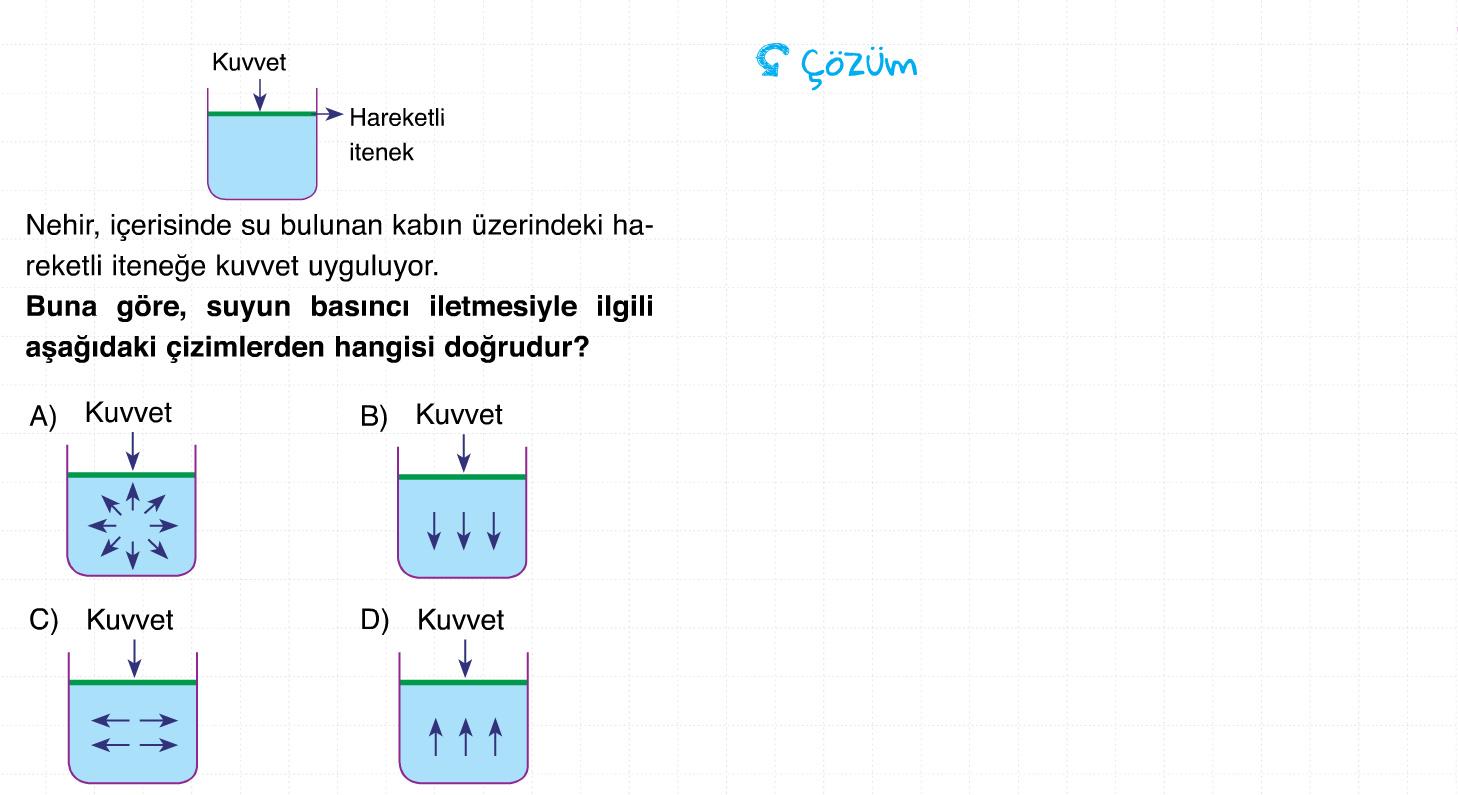 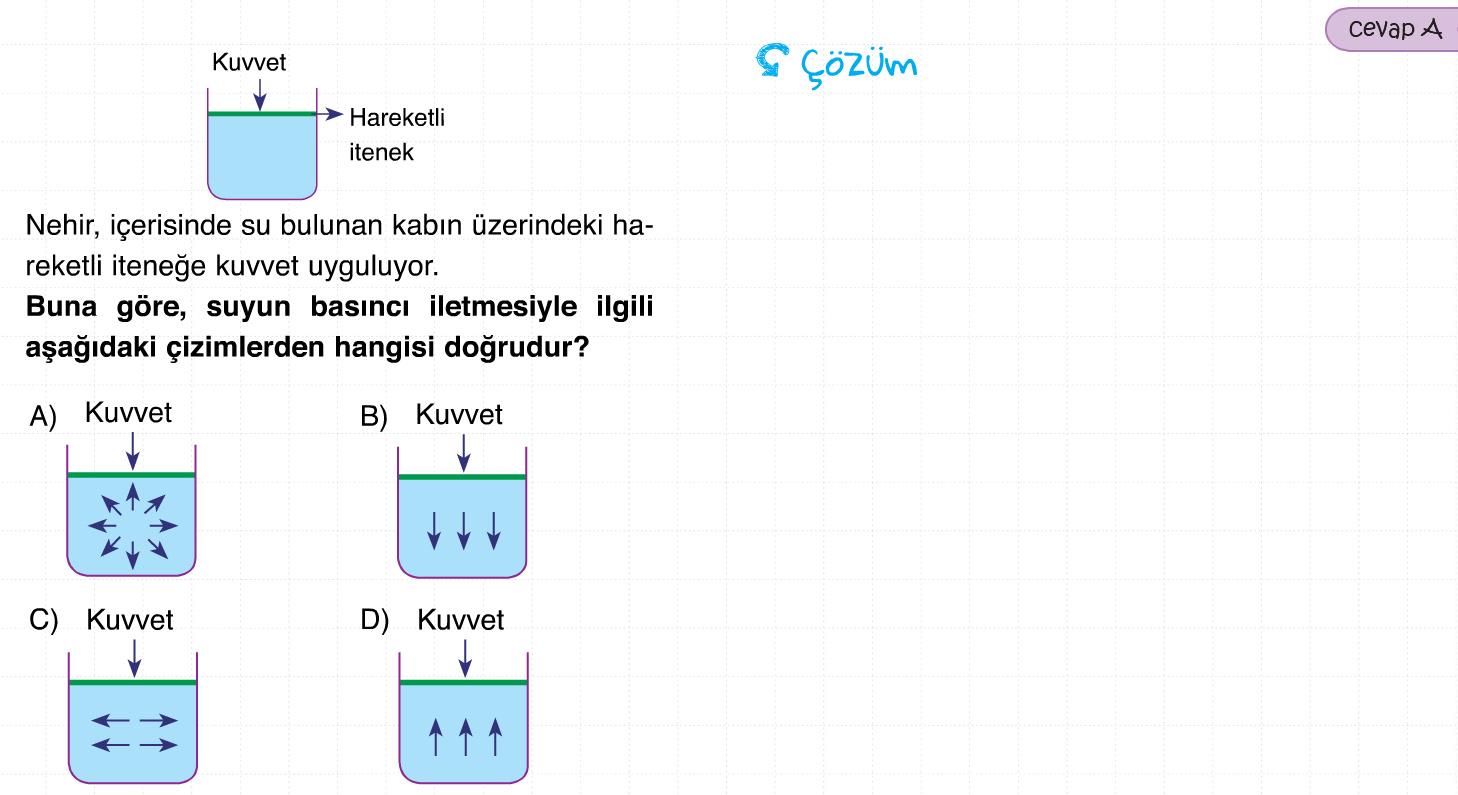 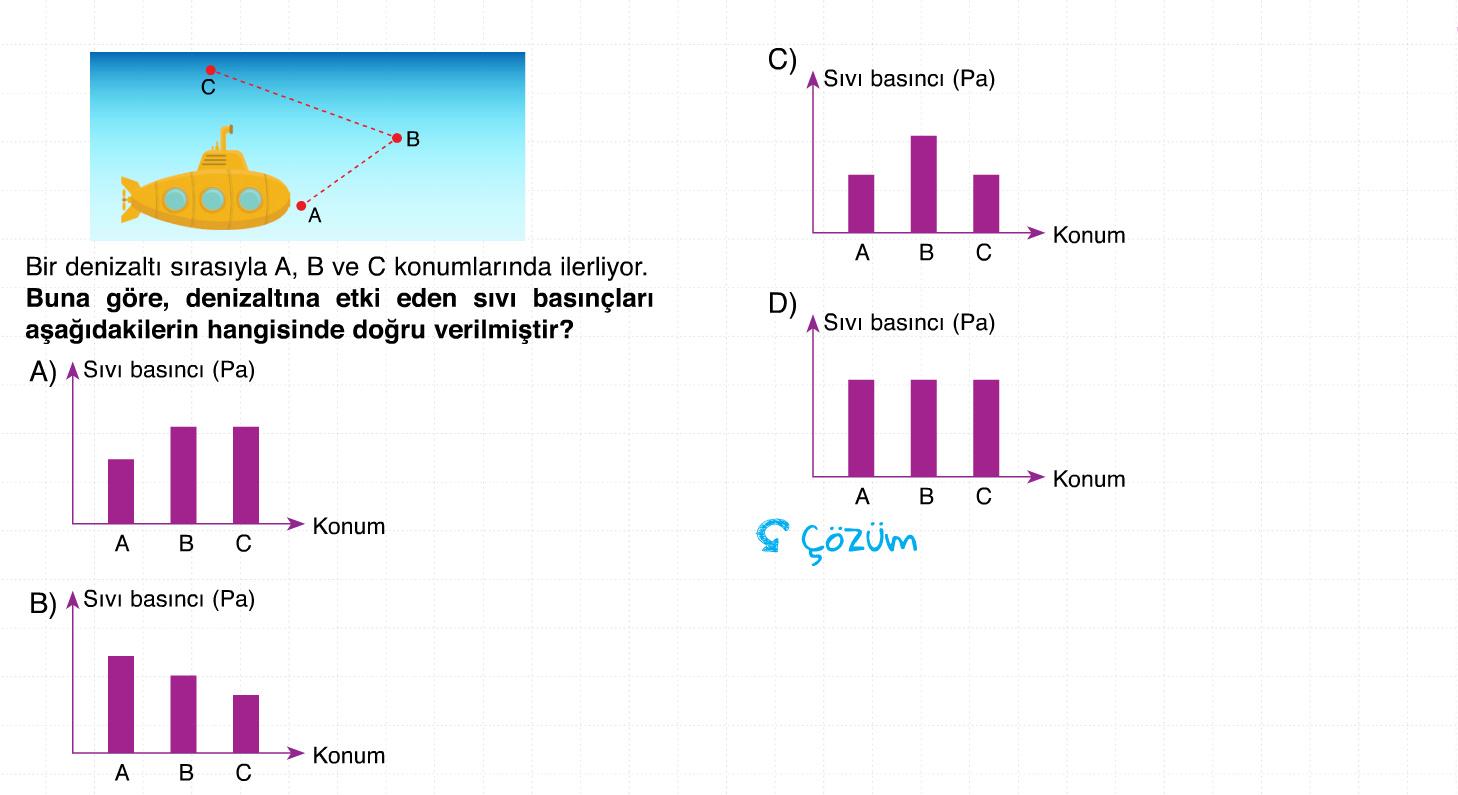 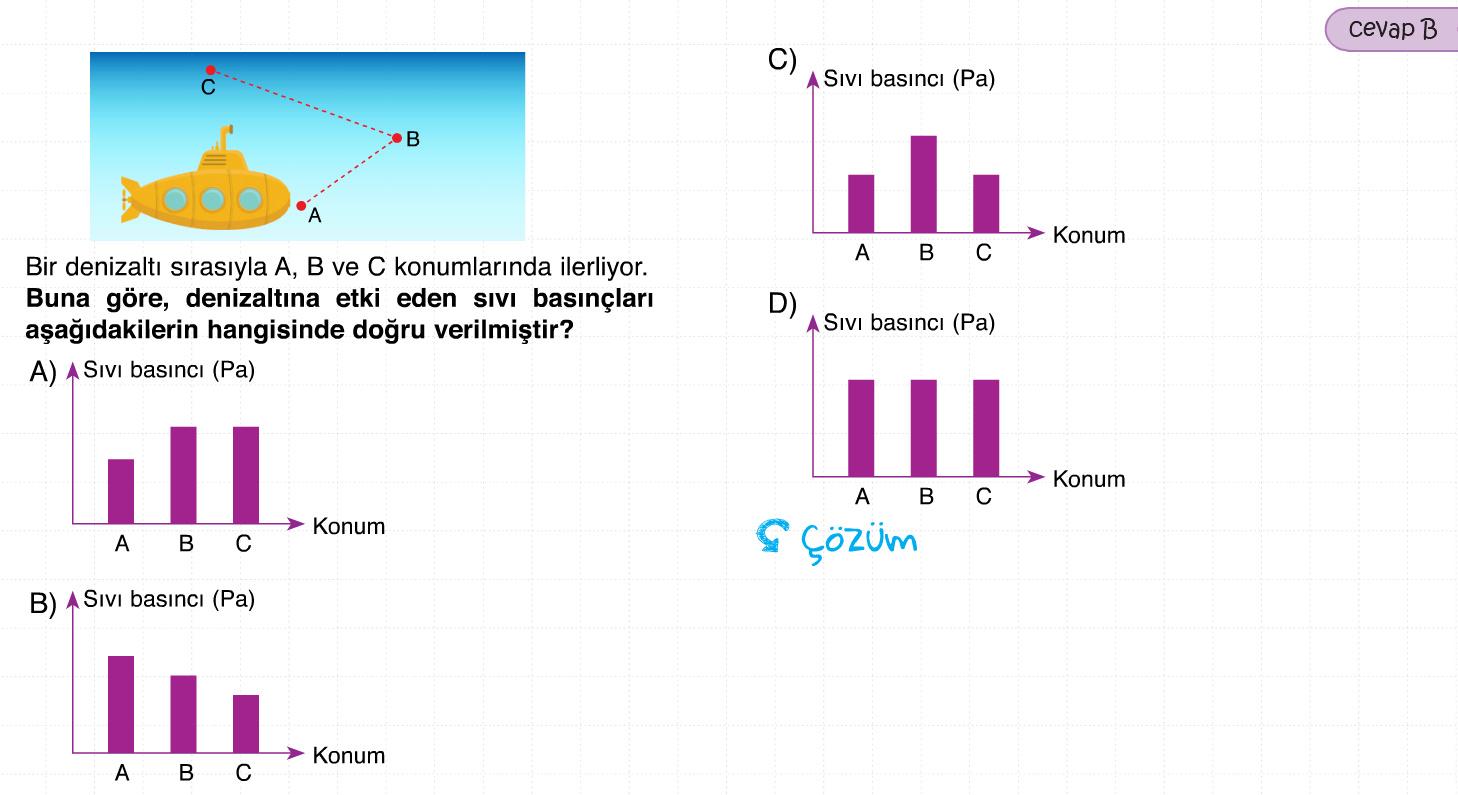